2.	Az atomerőművekről általában
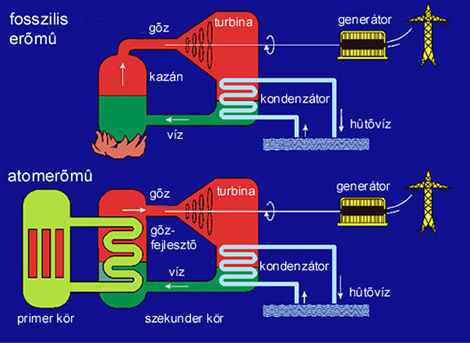 Az atomerőmű egyfajta hőerőmű, csak a hőt itt nem kémiai reakció (szén, olaj, gáz, fa, szalma vagy szemét elégetése), vagy geotermikus hő, vagy napsugárzás (naphőerőmű) szolgáltatja,…
…hanem magreakciók (maghasadások és bomlások).
[Speaker Notes: Az atomerőművek és a hőerőművek kapcsolata]
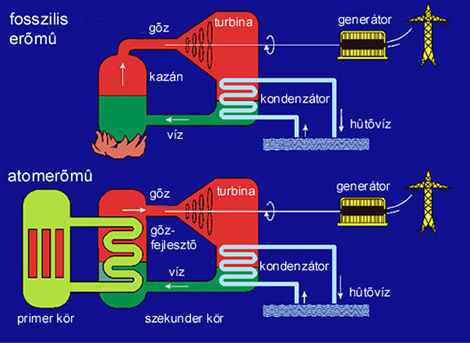 Onnantól, hogy a hő hatására víz gőzzé forr, már minden hőerőmű ugyanolyan: a forró gőz megforgatja a gőzturbinát, ami forgásba hozza az áramtermelő generátort.
[Speaker Notes: Az atomerőművek és a hőerőművek kapcsolata]
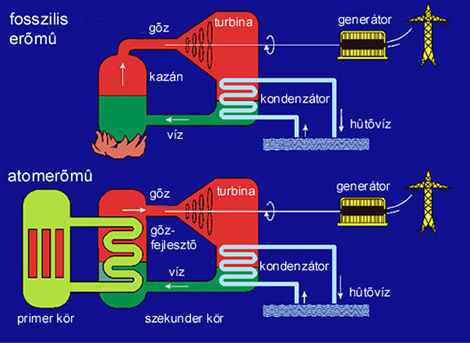 A turbina megforgatásától a gőz az energiáját részben elveszti. Ezt a  „fáradt” gőzt a kondenzátorban cseppfolyósítják, és zárt rendszerben visszaforgatják, újra felforralják a hőforrással.
[Speaker Notes: Az atomerőművek és a hőerőművek kapcsolata]
A világ villamosenergia-termelésének %-os összetétele források szerint (2011)
A hőerőművek részesedése a világ villamosenergia-termelésében (2011)
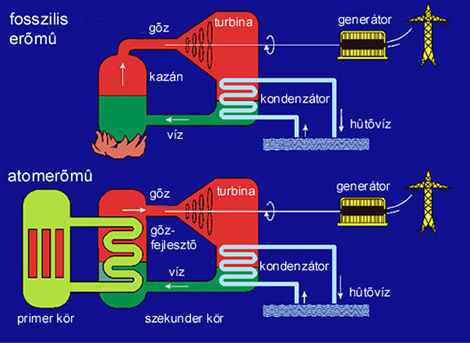 az aktív zónábanfelszabaduló hőteljesítménye:1485 MW
a hálózatba tápláltvillamosenergiateljesítménye:500 MW
Egy-egy paksi reaktor esetén:
hatásfok:η = 34 %
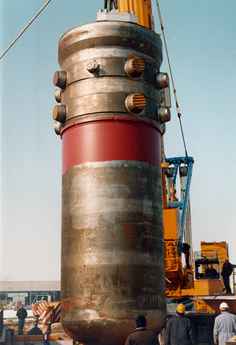 Az egyik paksi reaktor (blokk)acél reaktortartálya
Annyi hőt termel, mint
300 000 db gázkonvektor
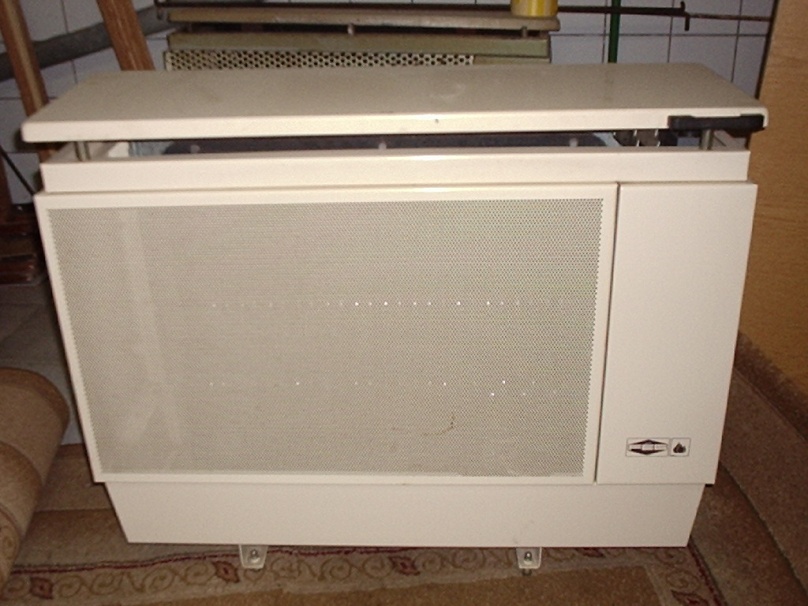 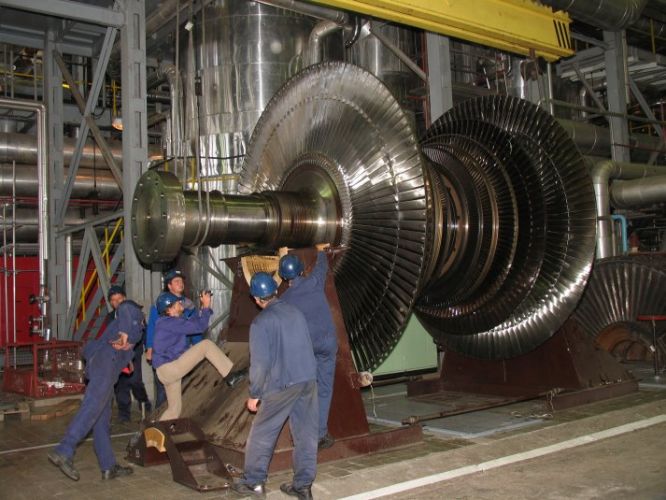 egy paksi kisnyomású gőzturbina forgórésze
Egy csernobili gőzturbina forgórésze, és tervezője
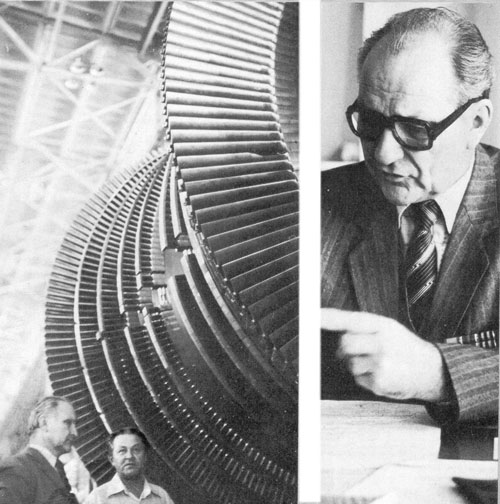 tömeg: 1200 tonna

teljesítmény: 500 MW

(reaktoronként 2 db)
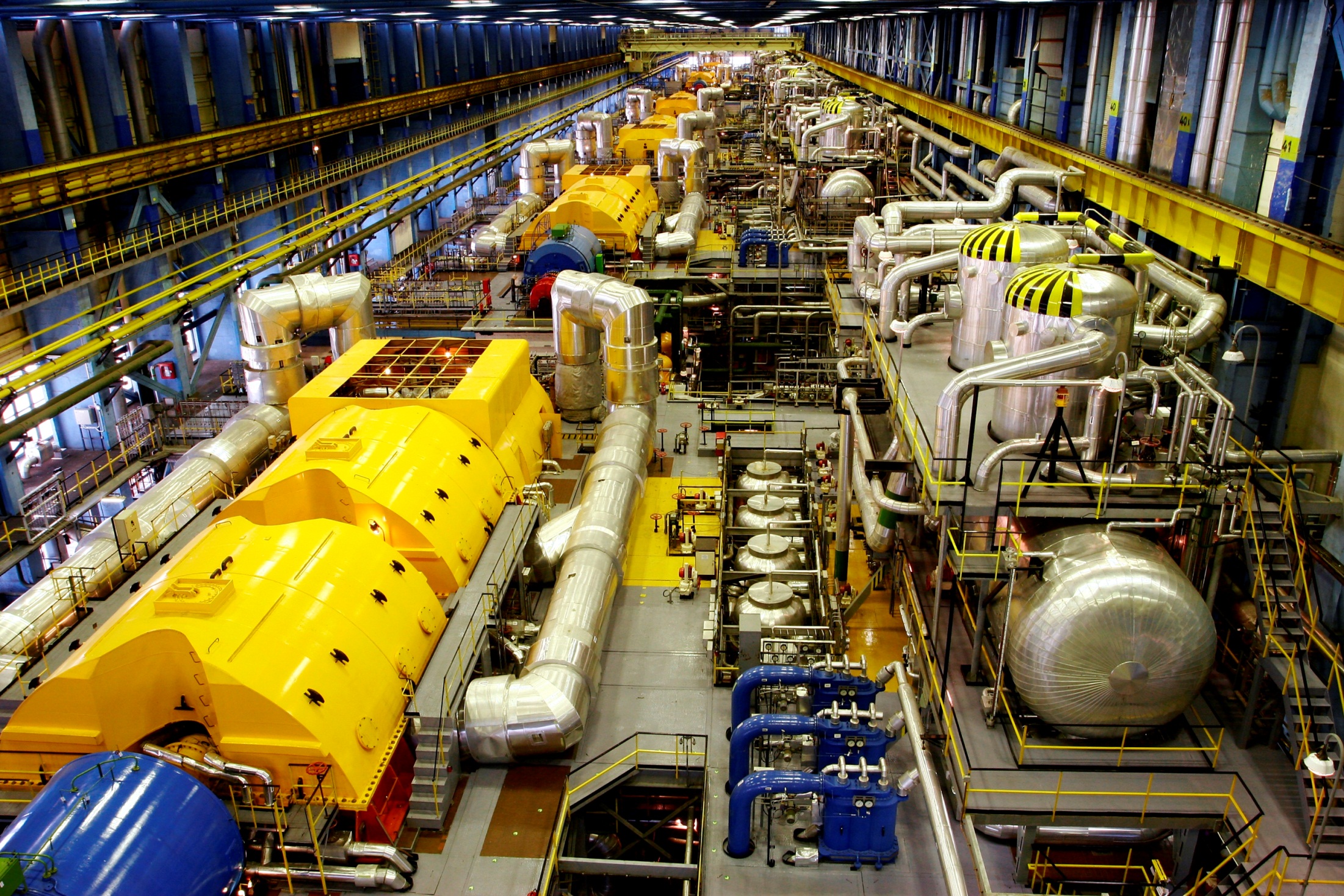 Paksi Atomerőmű
generátor 250 MW
gőzturbina
gőz csővezeték
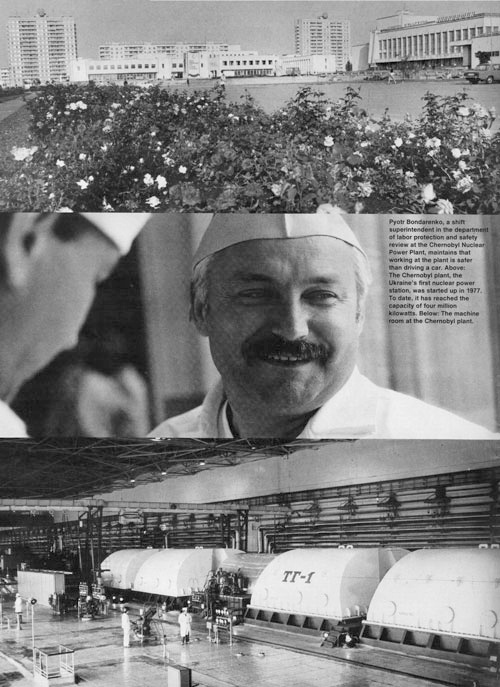 A Csernobili Erőmű 1. reaktorának turbinacsarnoka,még a 4. reaktorban bekövetkezett katasztrófa előtt
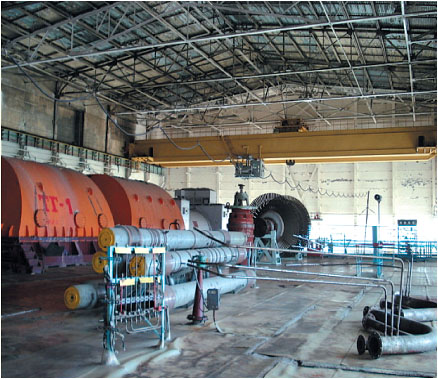 A Csernobili Erőmű (1995-ben leállított) 1. reaktorának turbinacsarnoka ma
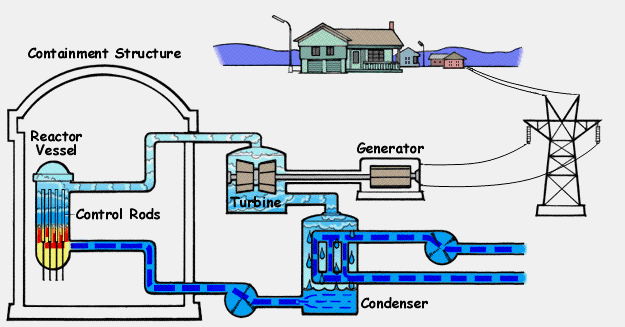 Forralóvizes
reaktortípus

Boiling water reactor
BWR
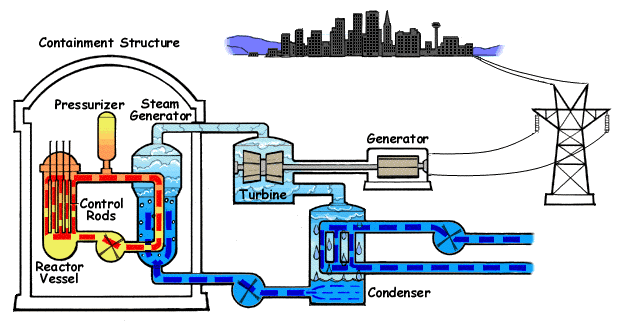 Nyomottvizes
reaktortípus

Pressured water reactor
PWR
Az U-235 maghasadása
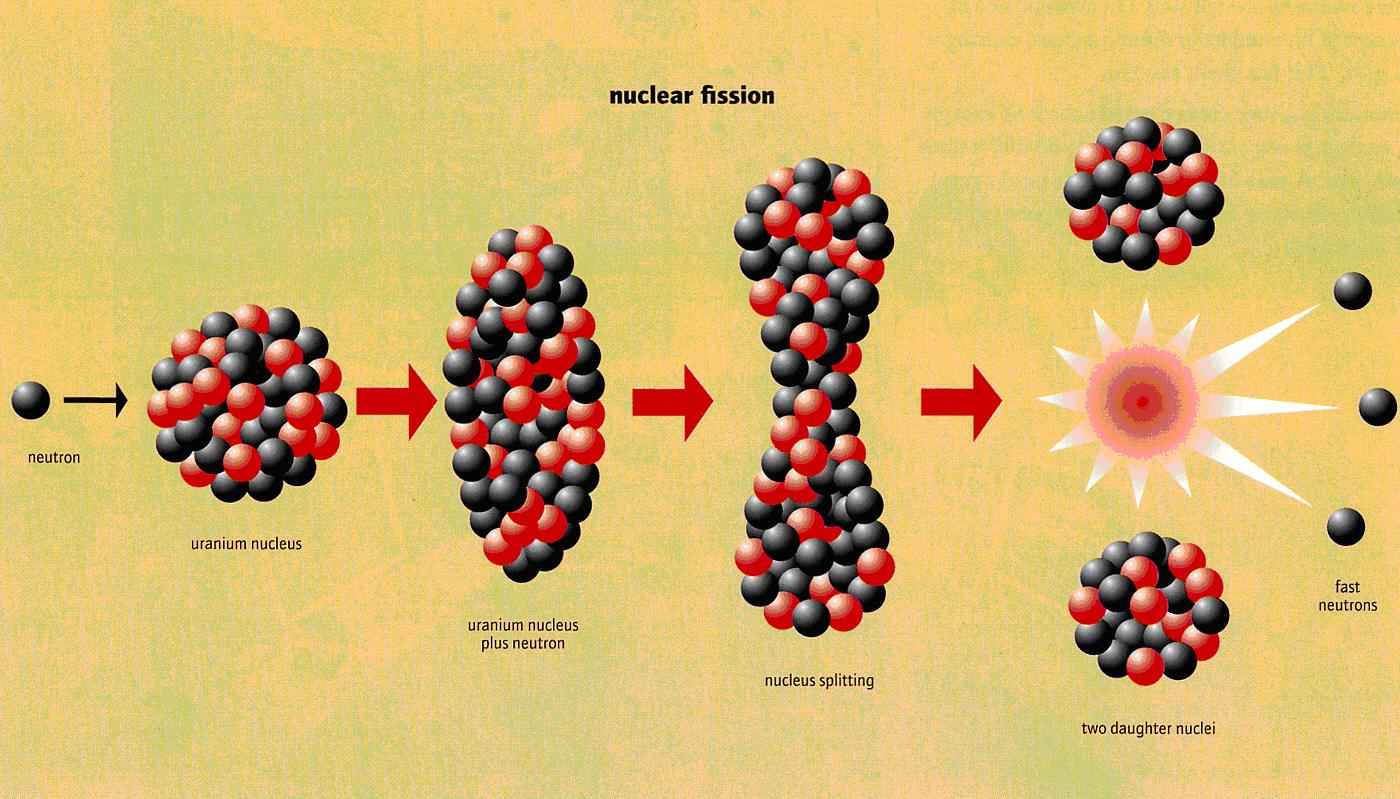 hasadvány magok, „leánymagok”pl. cézium, jód stb.
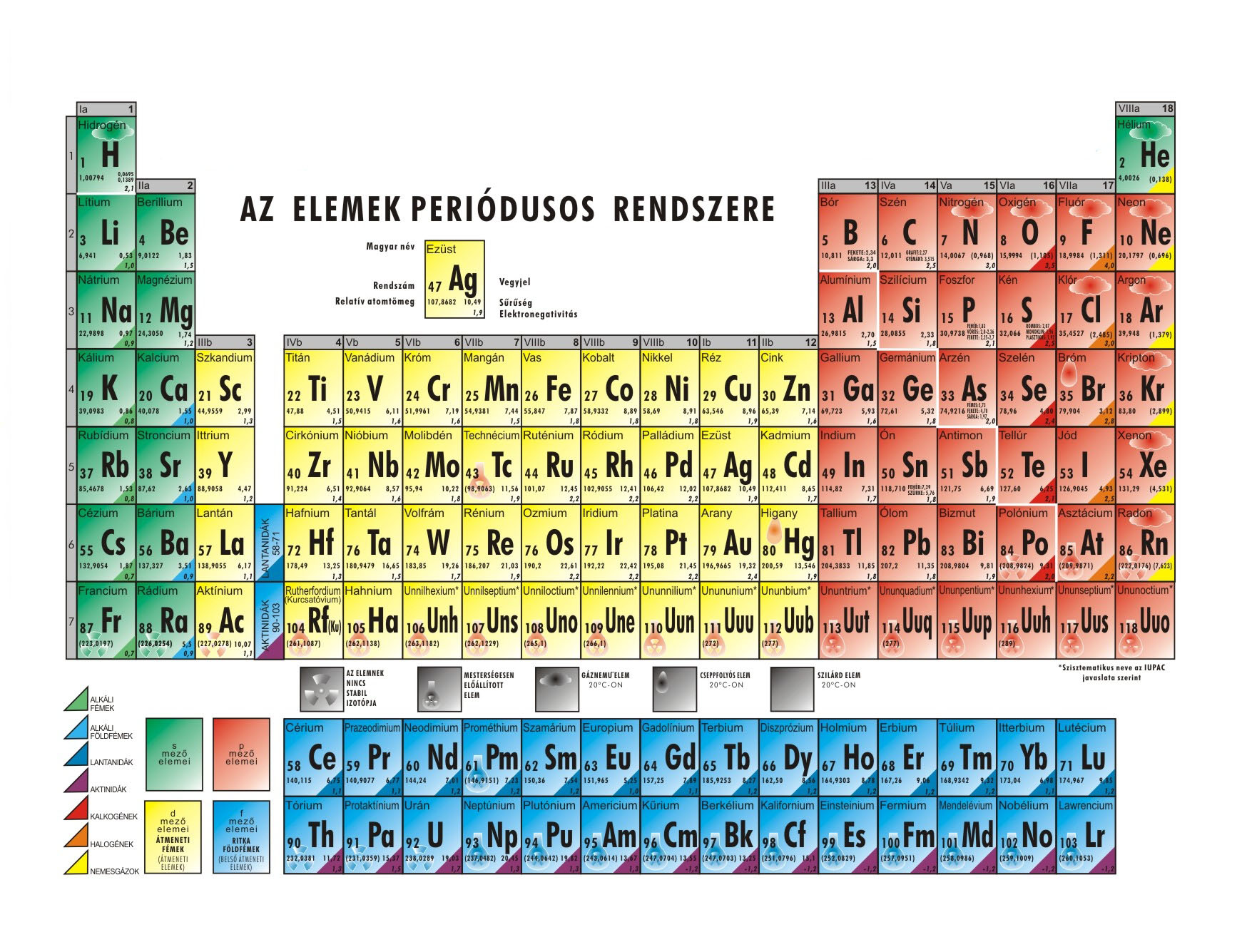 a hasadványok: közepes méretű elemek(legtöbbjük radioaktív)
az urán: a természetben található elemek között a legnagyobb (az U-235 és az U-238 is α-bomló,700 millió év illetve 4,5 milliárd év felezési idővel)
Több 10 különböző izotóp keletkezik az U-235 hasadásában.A hasadvány magok (leánymagok) relatív hozamai sok nagyságrend szórást mutatnak
Cézium-133 izotóp keletkezik a legnagyobb valószínűséggel (a hasadások 6,8 %-ában)
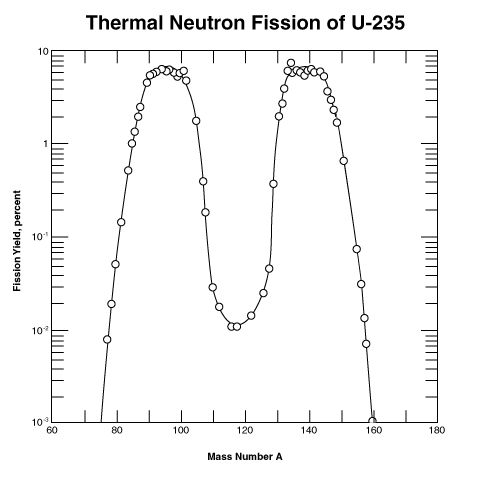 A lehetséges >100 hasadási mód közül néhány:
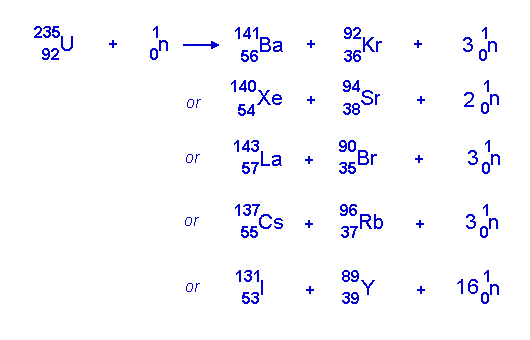 Neutronok azért keletkeznek a hasadás során,mert a létrejövő közepesen nehéz magok a felszabaduló energia miatt gerjesztett állapotúak,és a gerjesztési energiájuk legtöbbször nagyobb, mint az egy neutron elválasztásához szükségesún. neutronszeparációs energia. Ilyenkor a mag az alapállapoton felüli (gerjesztési) energiájátólspontán neutronkibocsátás (neutronemisszió) útján szabadul meg.Ez a folyamat a hasadást követően szinte azonnal, 10-14 mp-en belül bekövetkezik.
Az így felszabaduló neutronok az ún. prompt neutronok.
Az U-235 hasadásakor a hasadvány magok mellett néhány db neutron is keletkezik.A keletkező neutronok számának valószínűségi eloszlása (%)
termikus (a környezet hőmozgásának sebességére lelassult) hasítóneutronok esetén
Átlag: 2,46
Ez a szám a 2. világháborús atombombaprogram egyik féltett titka volt.
Az elhasadó 235U még optimális N/Z aránnyal rendelkezik (a „nukleáris völgy alján van”).De a hasadványok elsöprő többsége (még a prompt neutronemittálást követően is!)neutronfelesleggel rendelkezik (azaz a „nukleáris völgy oldallejtőjén helyezkedik el”)
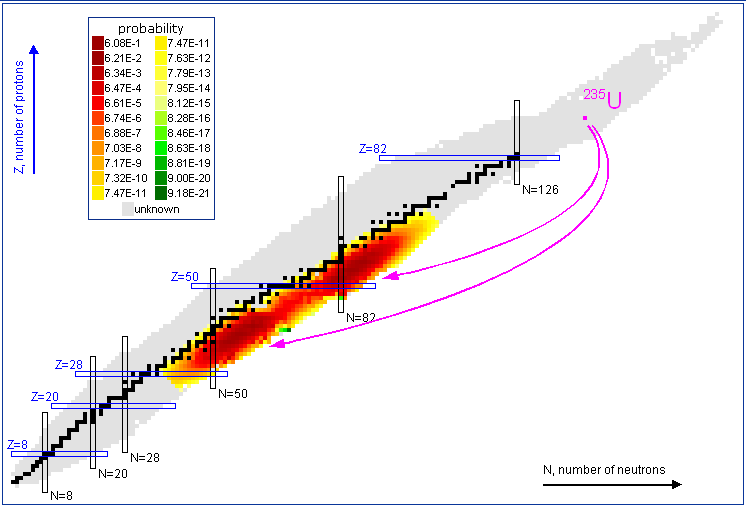 A hasadásban keletkező közepesen nehéz hasadvány magok a neutronfeleslegükettöbb lépésben, β- -bomlások révén szüntetik meg (hisz az neutront alakít protonná),míg végül eljutnak stabil állapotba.
Ezen β- -bomlások felezési ideje viszonylag rövid.
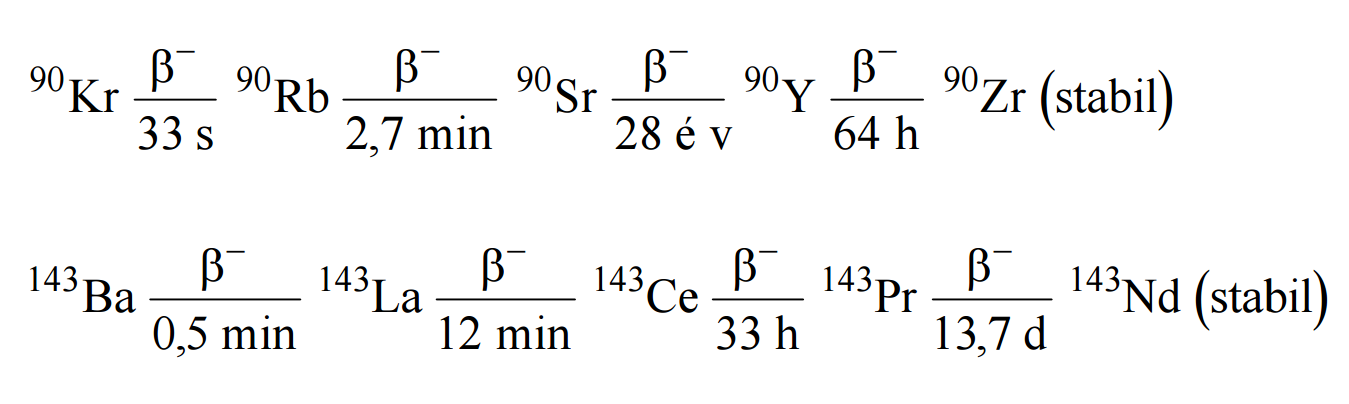 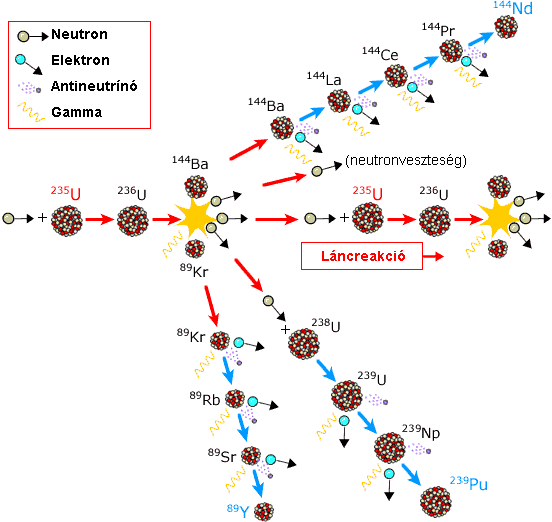 Azonban nemcsak a hasadás után közvetlenül keletkező izotópok esetében állhat fenn, hogy az épp létrejött mag akkora gerjesztési energiával rendelkezik,ami nagyobb, mint az egy neutron leválasztásához szükséges energia (szeparációs energia).Hanem ez a helyzet bizonyos hasadványok β- -bomlásai után is előállhat, bár jóval ritkábban.

Ilyen esetben az előfutár (prekurzor) mag β- -bomlása után születő mag (az ún. neutronemitter) is spontán neutronemisszióval szabadul meg a gerjesztési energiájától.
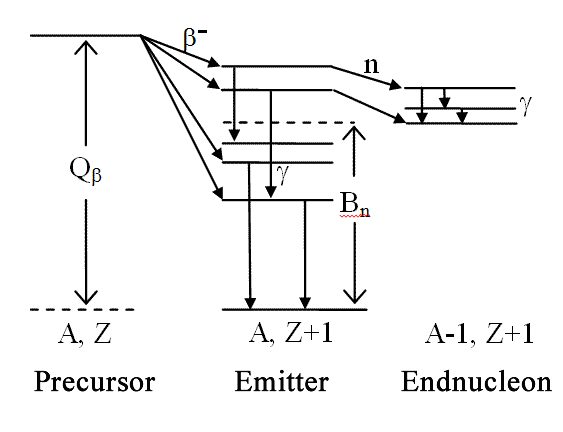 Ezek a neutronok nem a hasadást követően közvetlenül (10-14 mp-en belül) keletkeznek,hanem késve, csak a β- -bomlás után. Nevük: késő neutronok (delayed neutrons).A késés idejét a β- -bomlás felezési ideje határozza meg.

A 66-féle ismert ilyen tulajdonságú β- -bomló hasadvány izotóp felezési ideje0,12 sec és 78 sec közötti érték. Vagyis a késő neutronok a hasadást követően 1-2 perc késéssel keletkeznek.

Például a 87Br esetén a felezési idő 55,9 sec:
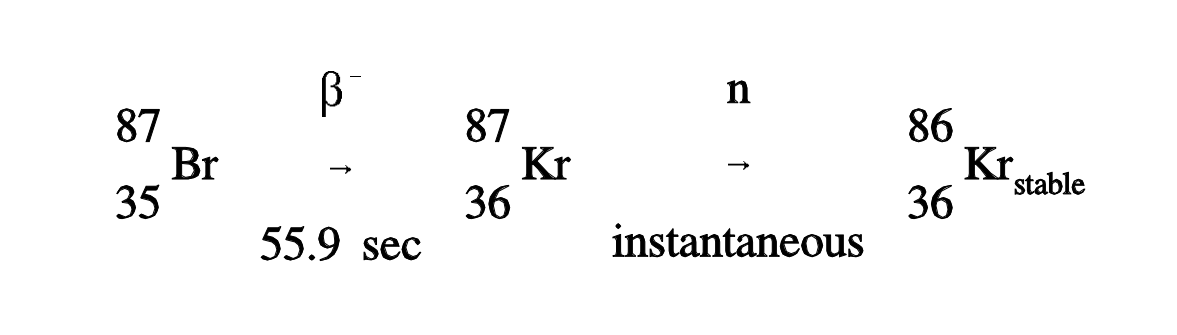 A hasadás után keletkező összes neutron 0,65 %-a ún. késő neutron.
Az U-235 hasadásakora neutronok 99,35 %-a azonnal(10-14 sec-on belül) keletkezik,ezek a prompt neutronok.
A prompt neutronok átlagos energiája 2 MeV, a leggyakoribb érték 0,7 MeV.

A késő neutronok energiaeloszlása a 66-féle neutronemitter miatt kezelhetetlenül bonyolult, ezért a késő neutronokat 6 csoportba szokás osztani.
Jellemző energiájuk 0,3-0,6 MeV.
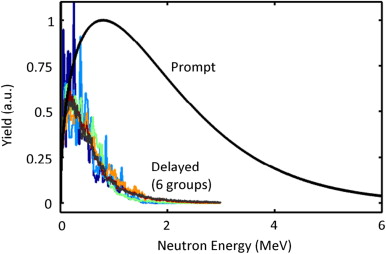 A prompt és a késő neutronok energia szerinti eloszlása
Csak a késő neutronok miatt lehetséges szabályozni az atomerőműben zajló gyors folyamatokat! Két neutrongeneráció között ugyanis csupán 0,1 ms telik el.
Ilyen rövid idő alatt semmilyen gépezet nem tudná a szabályozó rudakat beljebb tolni.
A késő neutronok miatt a beavatkozási idő kitolódik perc nagyságrendűre.
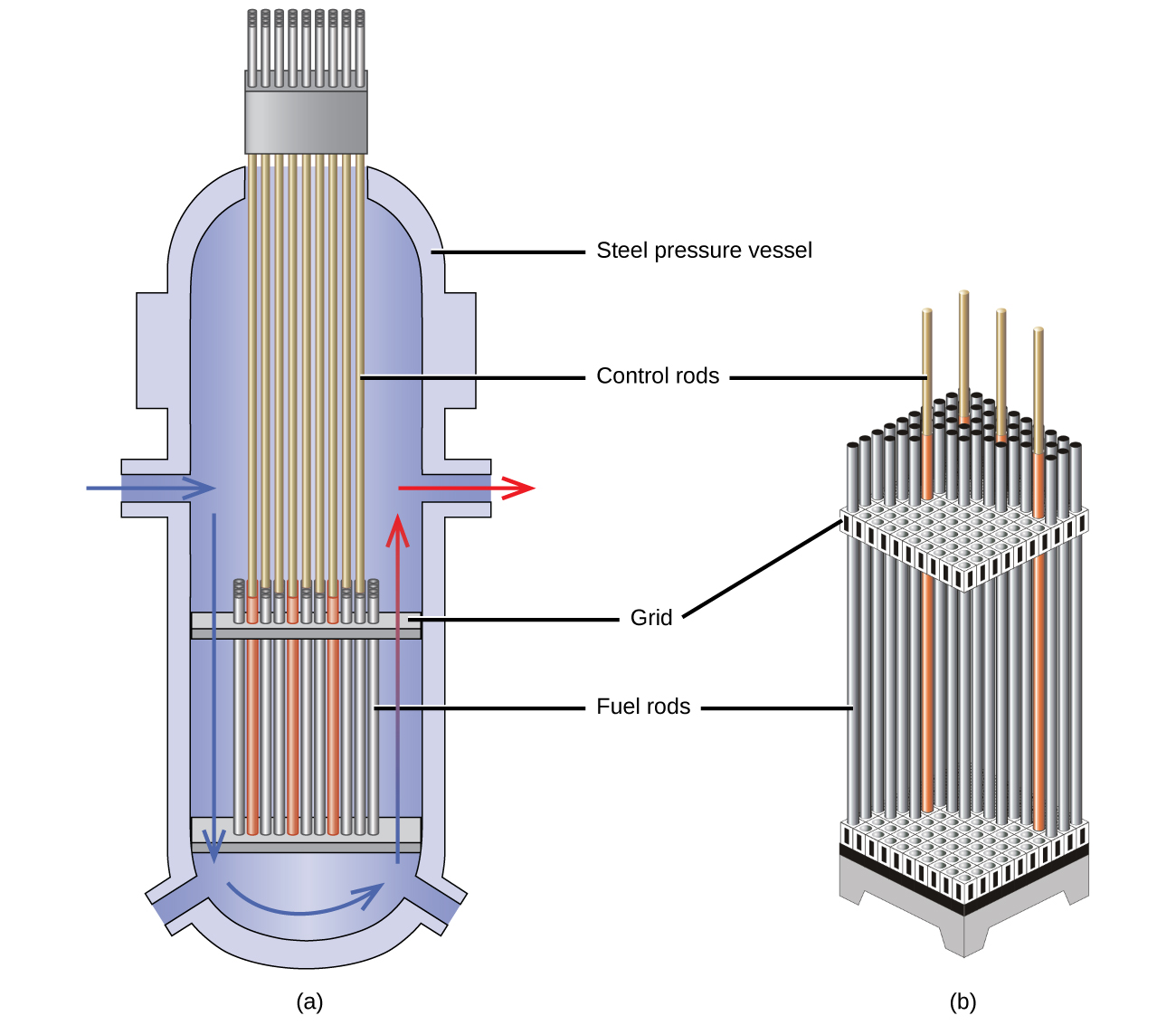 Az urán maghasadás felfedezésénekfőszereplői 1938-39-ben
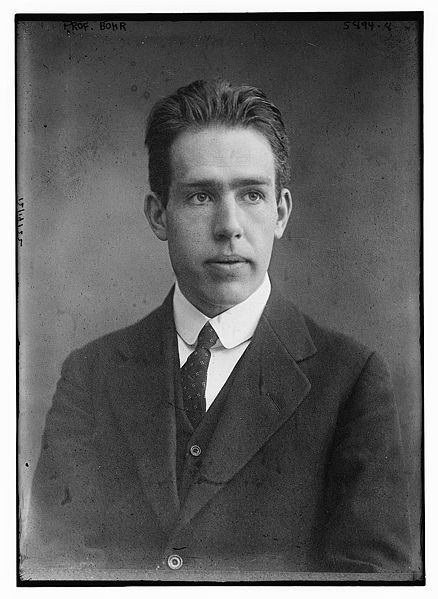 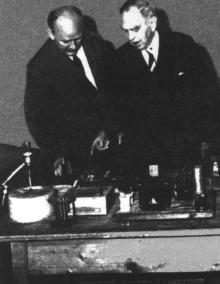 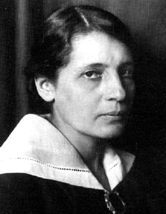 Otto HAHN
Fritz STRASSMAN
akik a kísérletet elvégezték
Lise MEITNER
aki a hasadás elméletihátterét megadta
Niels BOHR
aki a hírt Amerikábavitte tovább
E = mc2 (Einstein, 1905)
Az U-235 maghasadása
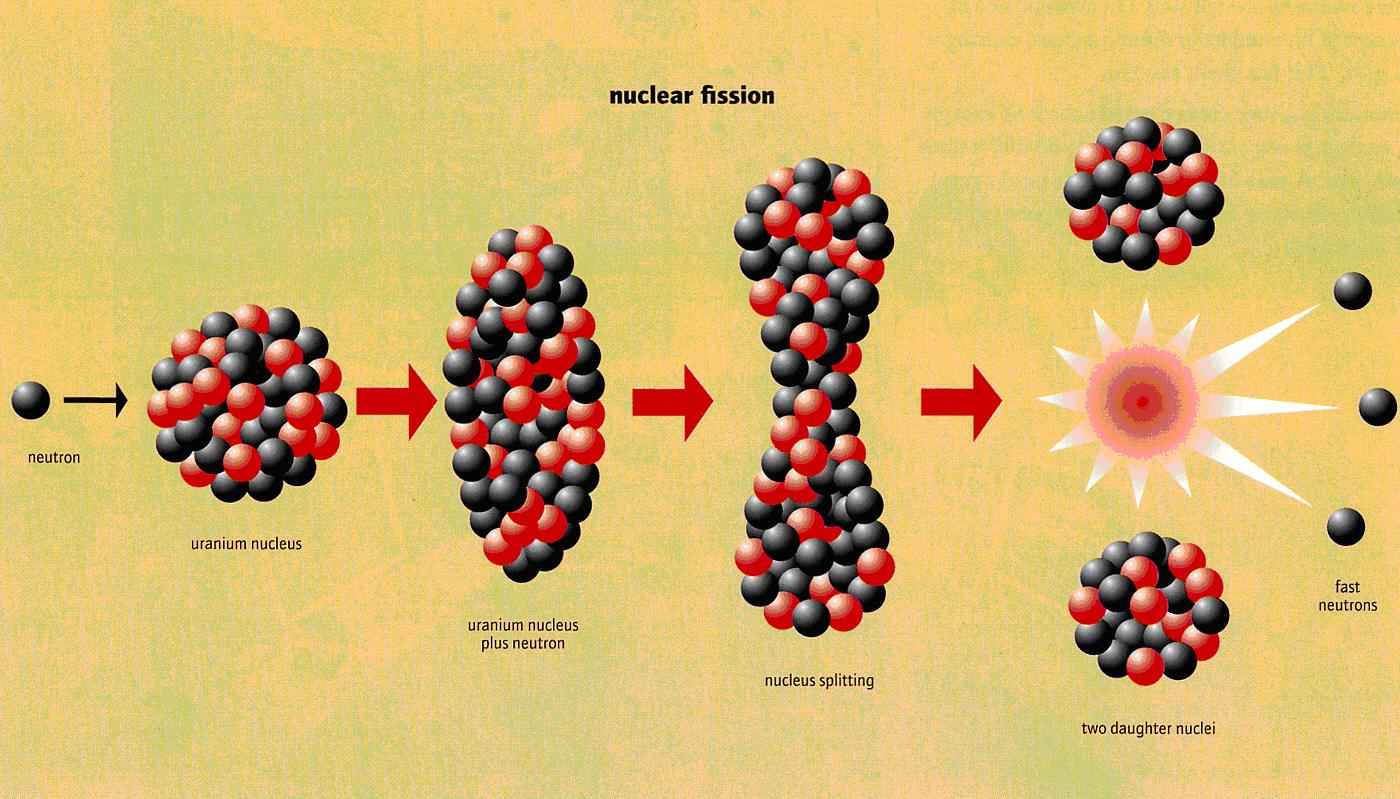 1 neutron váltja ki
2-3 újabb neutront termel
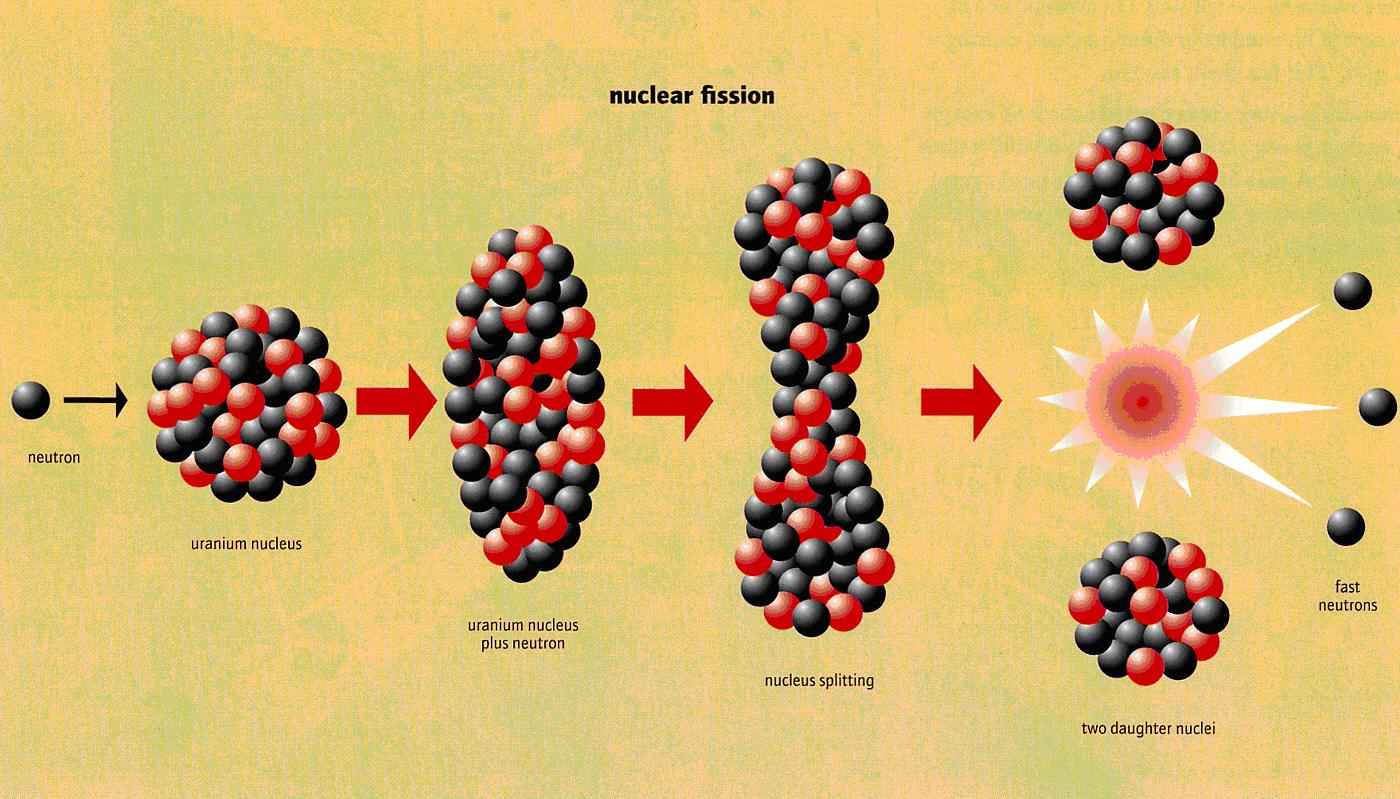 Az U-235 hasadásos
láncreakciója
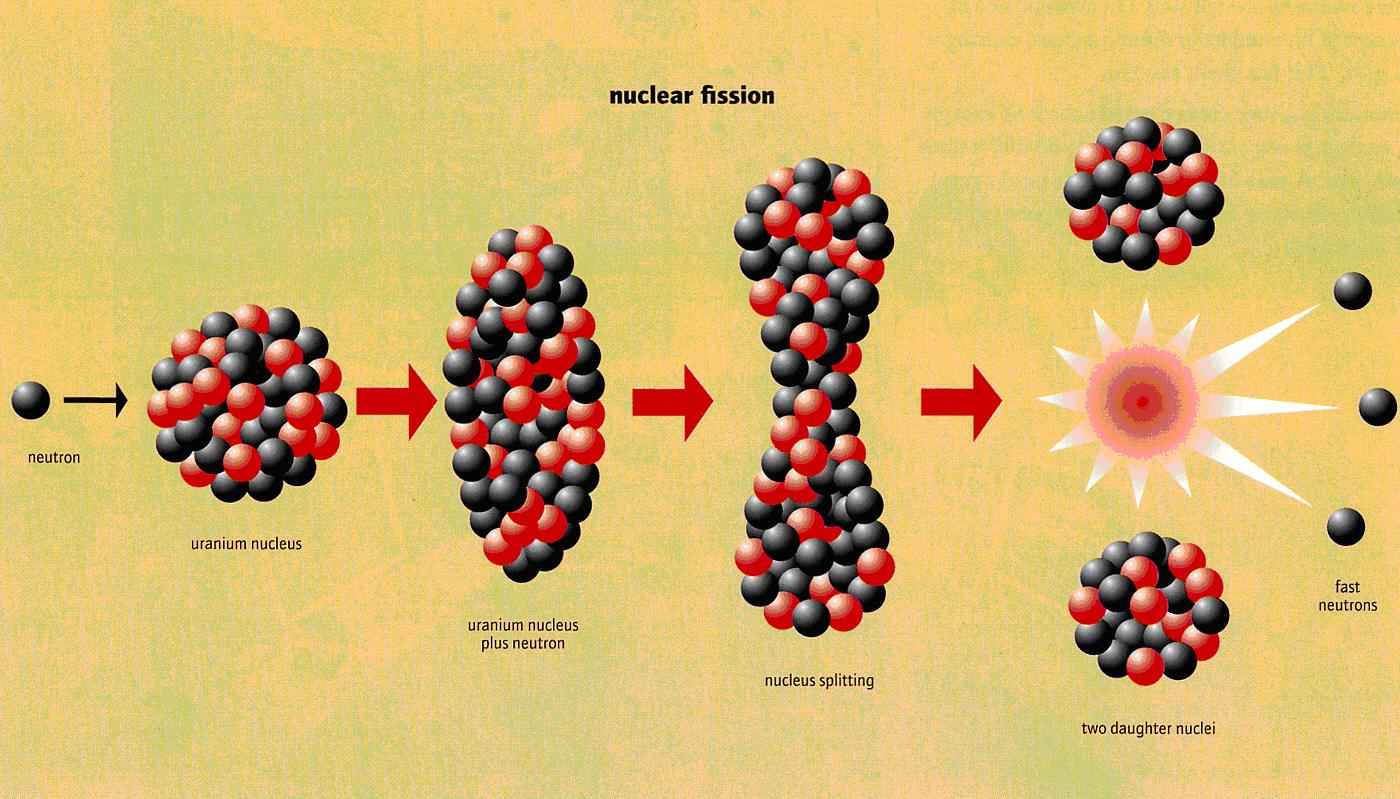 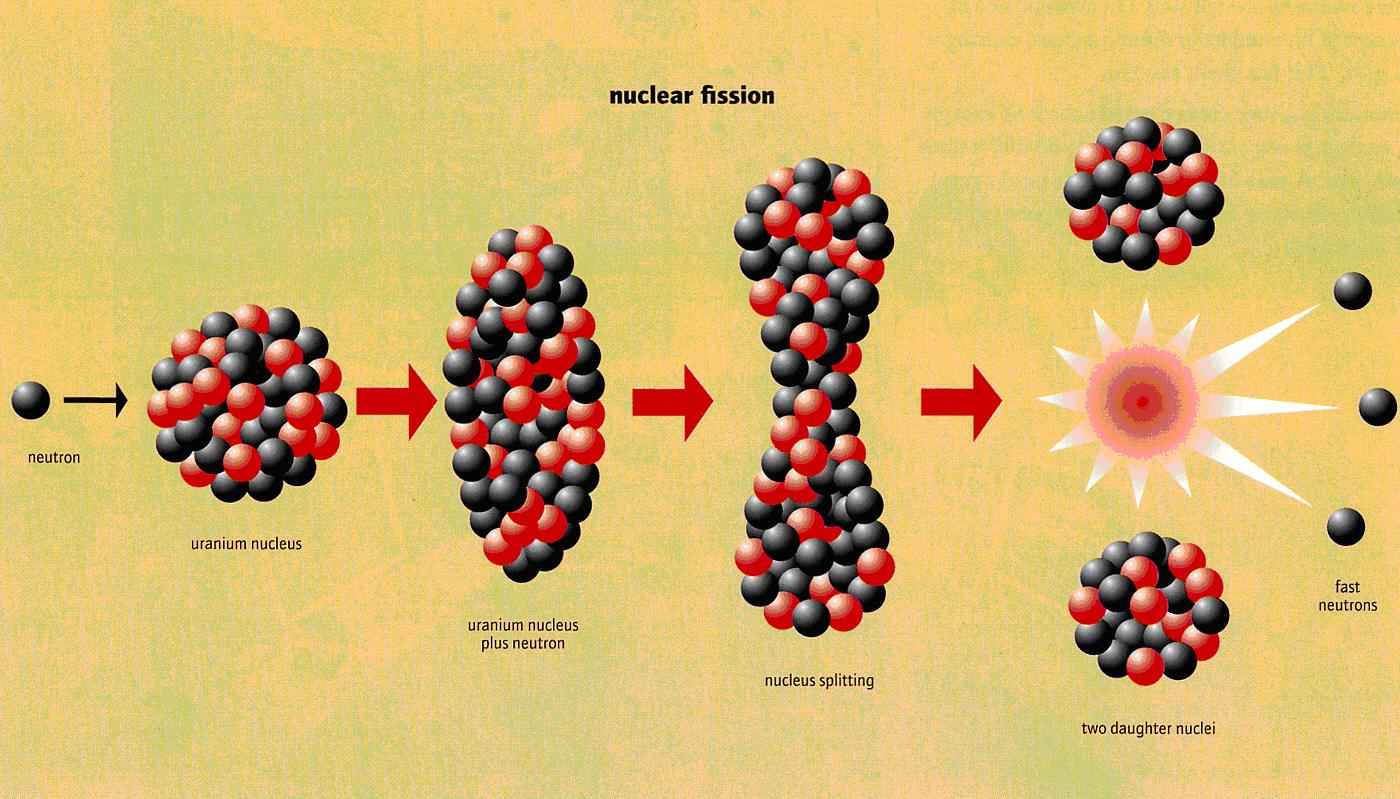 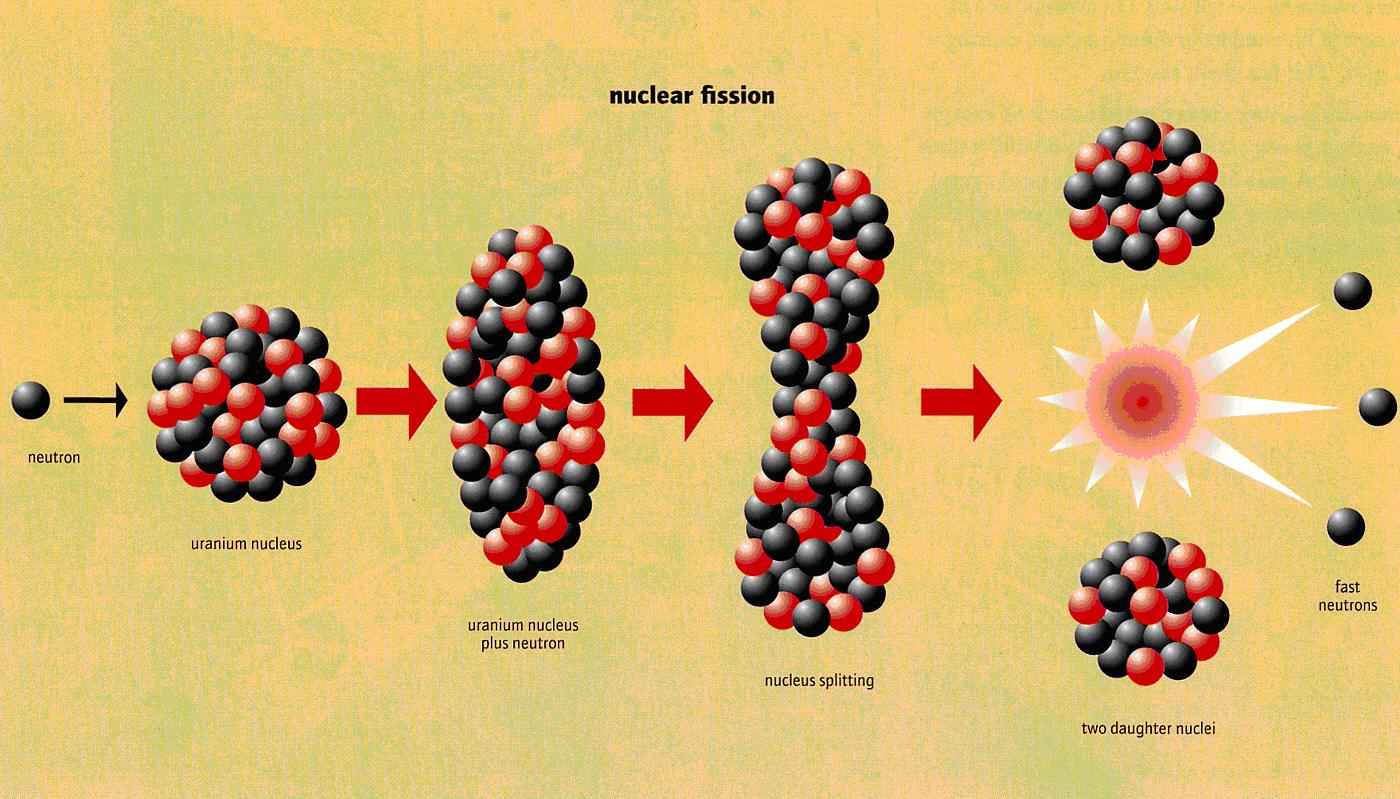 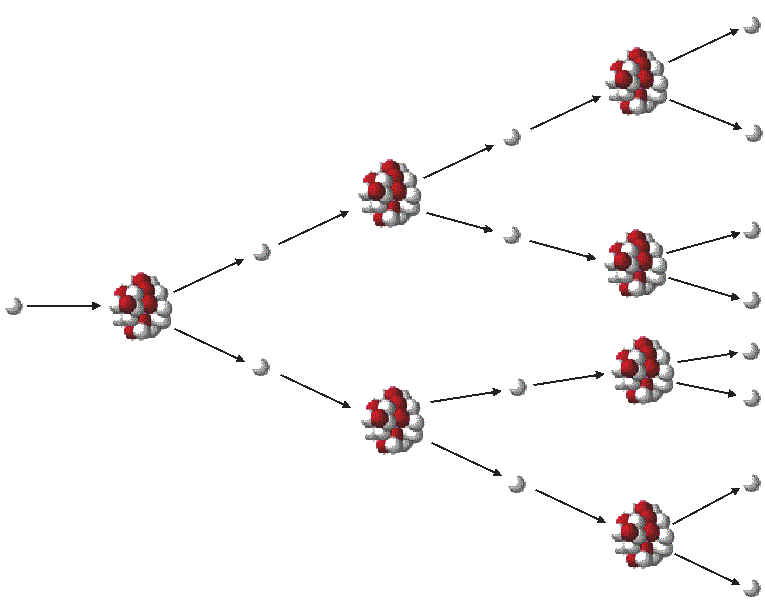 10 000 generáció/mp atomerőműben100 000 000 generáció/mp atombombában
Villámkérdés:
Hány generáció „születik” mp-enként?
Akkor miért nem
„vadul be”a láncreakció minden hasadóanyagban?
Miért, mi lesz azokkal,
akik nem hasítanak?
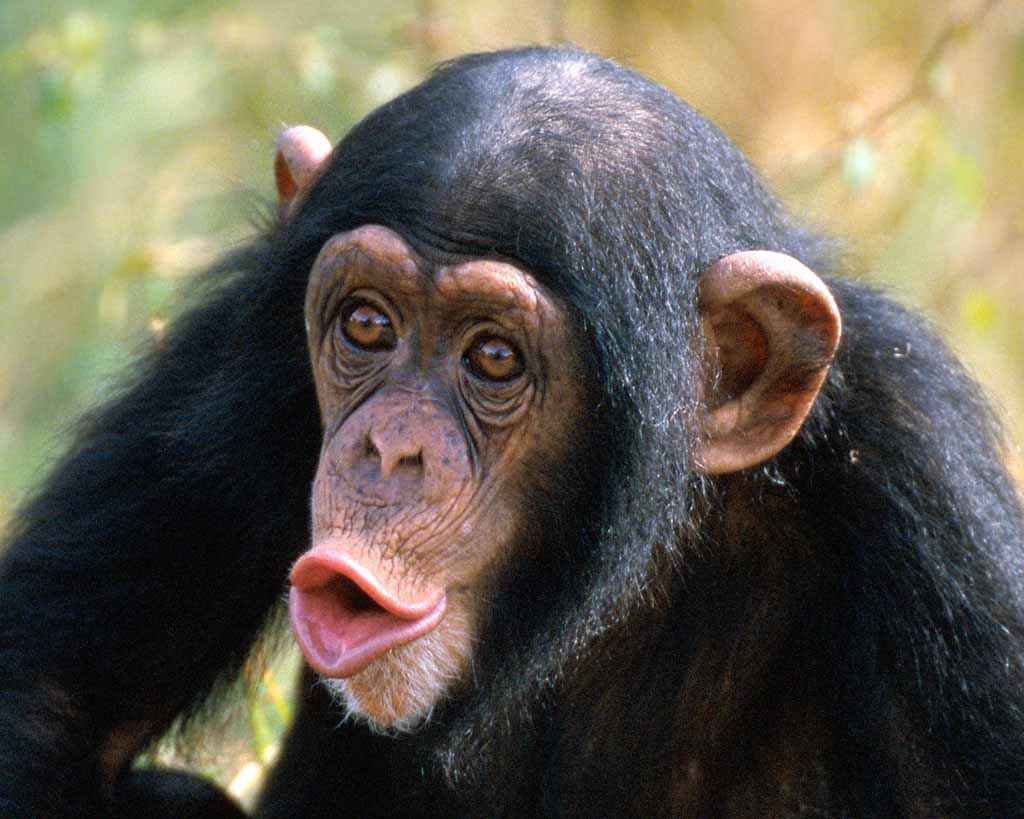 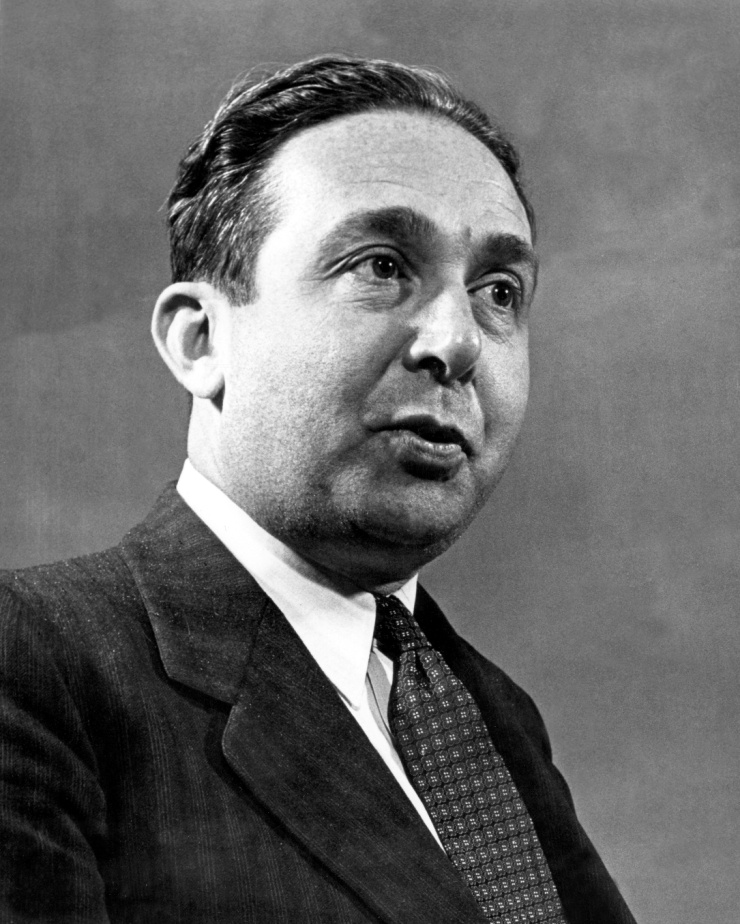 Mert a hasadásban keletkező neutronok
nem mindegyike tud
újabb hasadást okozni!
Megmutatom!
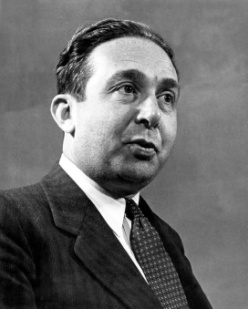 A hasadásban keletkező neutronok „sorsai”
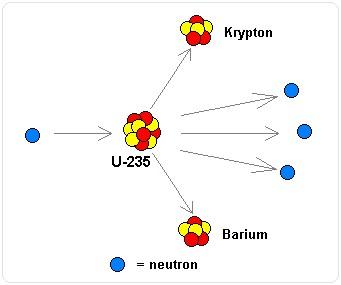 vagy újabb hasadást okoz
vagy elnyelődik a zónában
vagy kirepül a zónából
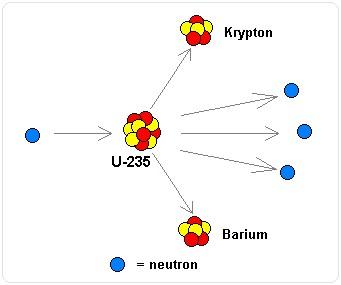 vagy újabb hasadást okoz
vagy elnyelődik a zónában
vagy kirepül a zónából
A 3-féle „neutron-sors” arányai döntik el a láncreakció alakulását:
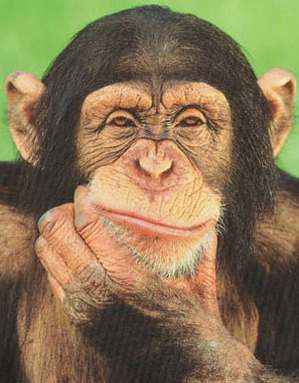 Mi történik, ha a rendszer „enyhén” szuperkritikus?
1000 hasadás
(termel 2460 új neutront)

↓

ha ez a 2460 új neutron 1000 hasadás helyet
1001 hasadást idéz elő
(1,001-szeres sokszorozódás)

↓

1 mp alatt a 10 000 generáció miatt

↓

1,00110 000 ≈  22000

↓

a teljesítmény 22000-szeresre ugrik
1 mp alatt!!
A neutronok mennyiségét kordában kell tartani!
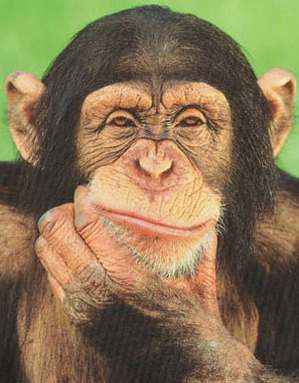 Mi történik, ha a rendszer enyhén szuperkritikus?
1000 hasadás
(termel 2460 új neutront)

↓

ha ez a 2460 új neutron 1000 hasadás helyet
1001 hasadást idéz elő
(1,001-szeres sokszorozódás)

↓

1 mp alatt a 10 000 generáció miatt

↓

1,00110 000 ≈  22000

↓

a teljesítmény 22000-szeresre ugrik
1 mp alatt!!
Valójában nincs lineáris kapcsolat, tehát nem igaz, hogy 22000-szer több neutron 22000-szer több hasadást fog is tudni csinálni, más effektusok is befolyásolják a hasadásokat
A neutronok mennyiségét kordában kell tartani!
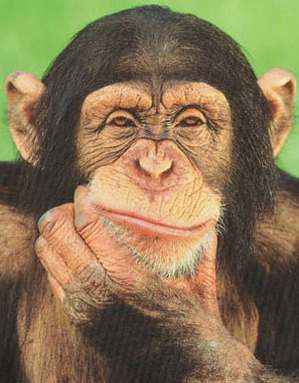 Mi történik, ha a rendszer enyhén szuperkritikus?
1000 hasadás
(termel 2460 új neutront)

↓

ha ez a 2460 új neutron 1000 hasadás helyet
1001 hasadást idéz elő
(1,001-szeres sokszorozódás)

↓

1 mp alatt a 10 000 generáció miatt

↓

1,00110 000 ≈  22000

↓

a teljesítmény 22000-szeresre ugrik
1 mp alatt!!
A neutronok mennyiségét kordában kell tartani!
A neutronok mennyiségét kordában kell tartani!
1. Szabályozórudakat (kontrollrudakat) tologatunk a hasadási zónábaEzek a neutronokat erősen elnyelő fémrudak, anyaguk bóracél (bór-karbid)
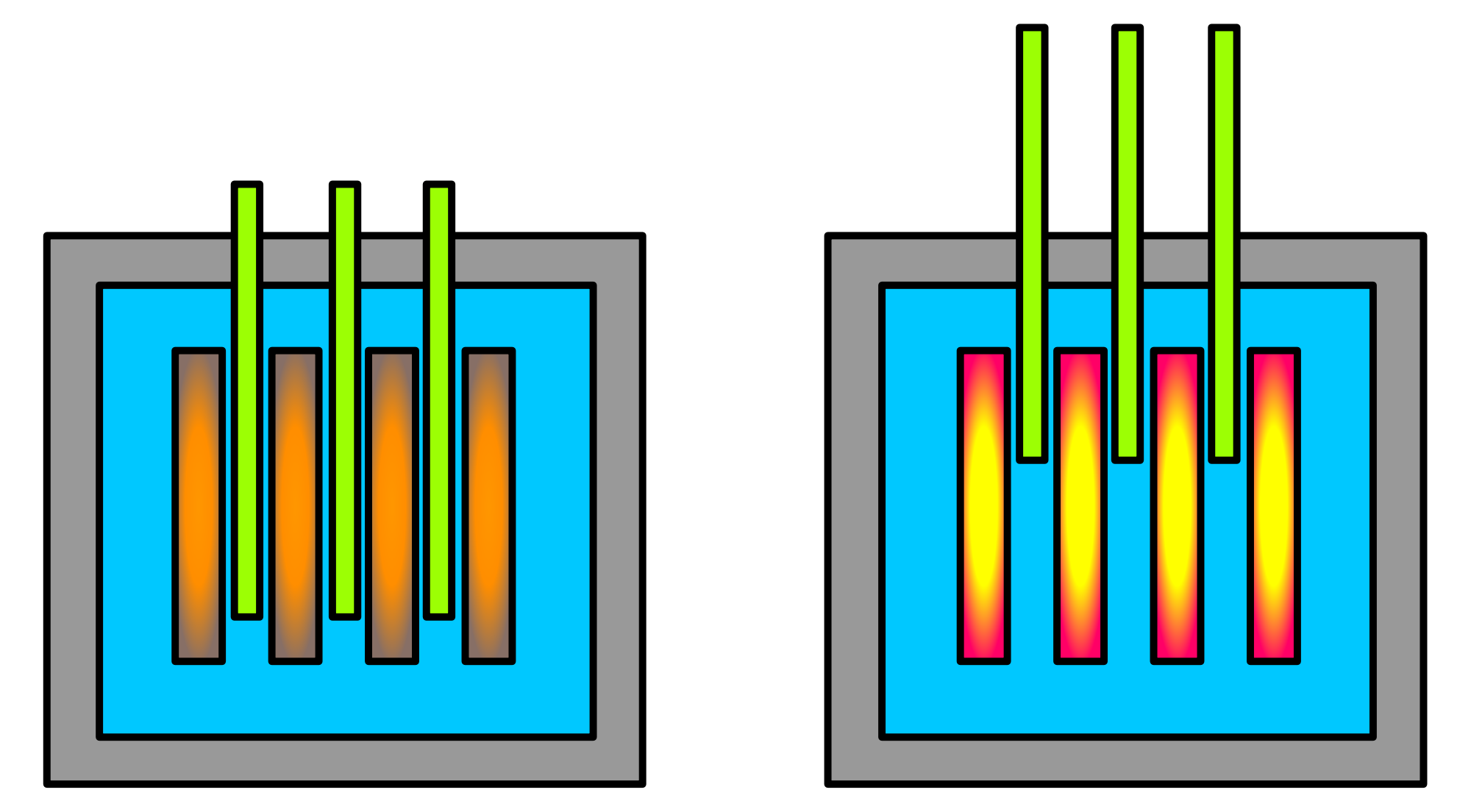 2. A hűtővíz bórsavtartalmát változtatva befolyásoljuk annak neutron elnyelését
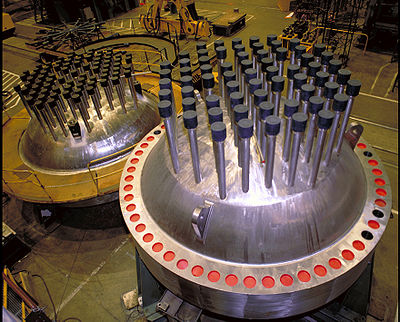 Bóracél rudak kiálló tokjai egy nyomottvizes reaktortartály fedelén
a keletkező neutronok
igen gyorsan száguldanak
legjobban a lassú neutronok
képesek hasítani
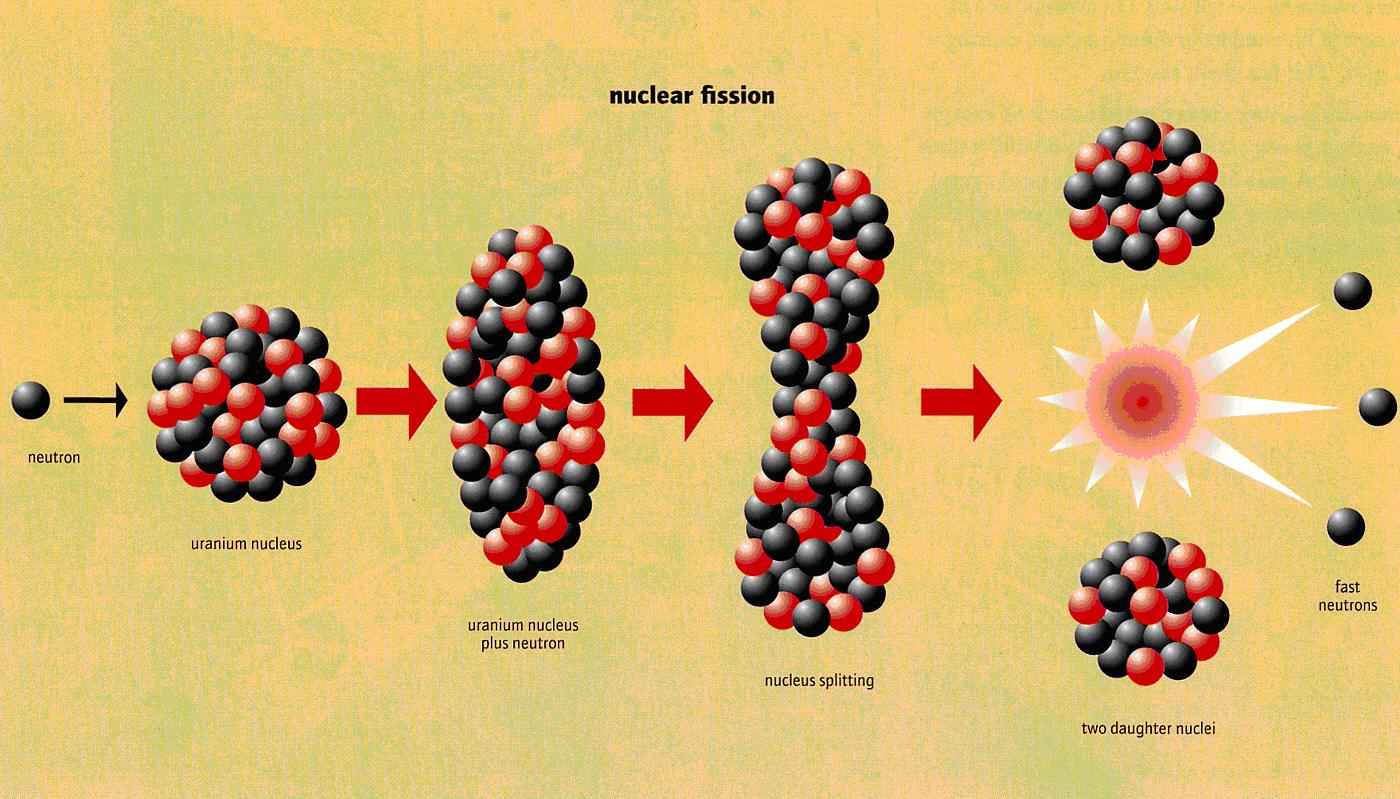 → a keletkező gyorsneutronokat le kell lassítani 40 milliószor kisebb energiára(az átlagos prompt neutron 2 MeV energiájáról a 300 °C termikus 0,05 eV-jára)
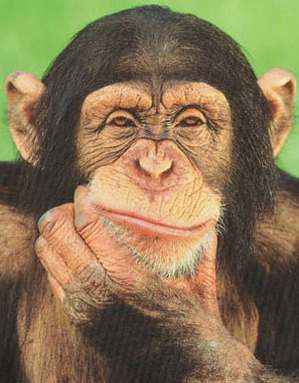 Hogyan lehetne
a keletkező gyorsneutronokat
lelassítani?
Atomok térfogatának 99,9999999999999%-át kitöltő elektronokkal ütközve?
Nem, mert a neutron semleges.
(nem hatnak kölcsön)
Csak atommagokkal való ütközések révén
lassíthatók a neutronok
A neutronok először az uránmagokkal ütközésektől lelassulnak, majd lelassulva széthasítják az uránmagokat!
Most akkor az uránmagok hasadnak a neutronoktól,vagy elnyelik azokat?
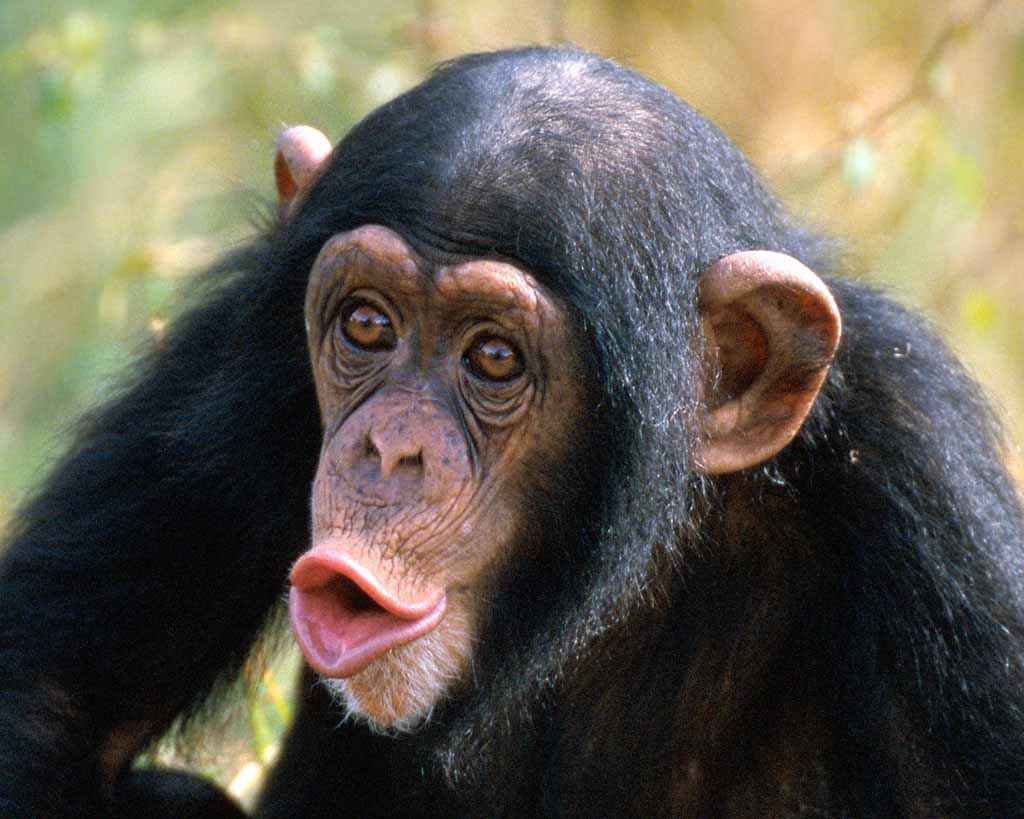 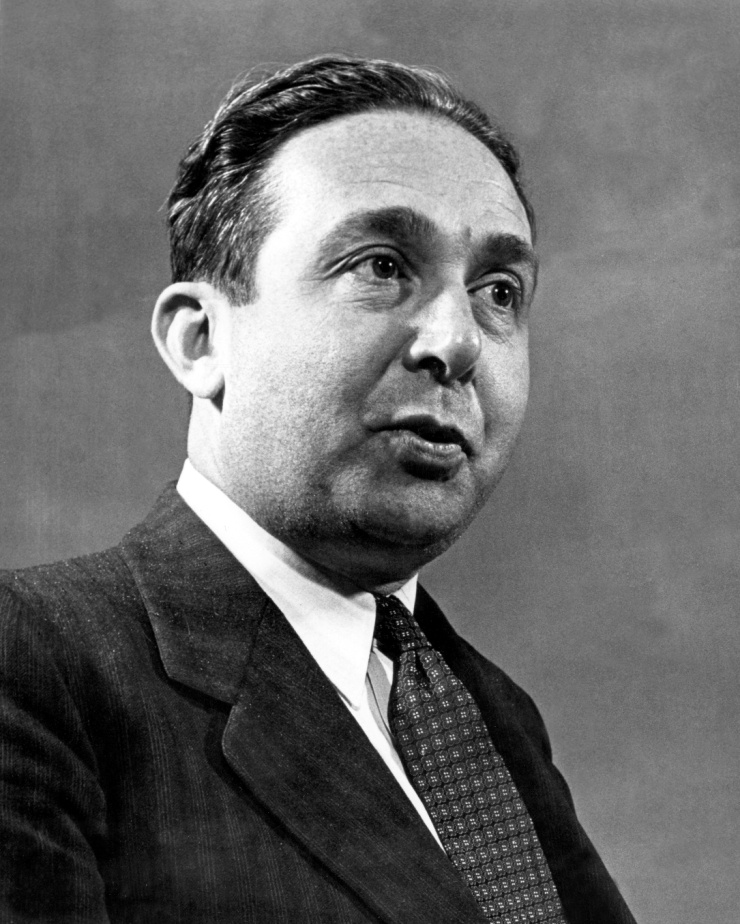 Sajnos az uránmagok el is nyelhetik a neutronokat, ahelyett hogy elhasadnának tőlük!
Megmutatom!
A természetes (bányászott) urán izotópösszetétele
0,7 %

U–235

jól hasítható
főleg lassú neutronnal
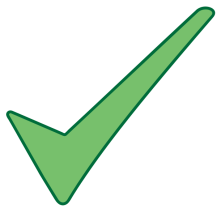 Amikor urán hasadásáról van szó, az U-235 izotóp hasadását jelenti
(ritka kivételektől eltekintve)
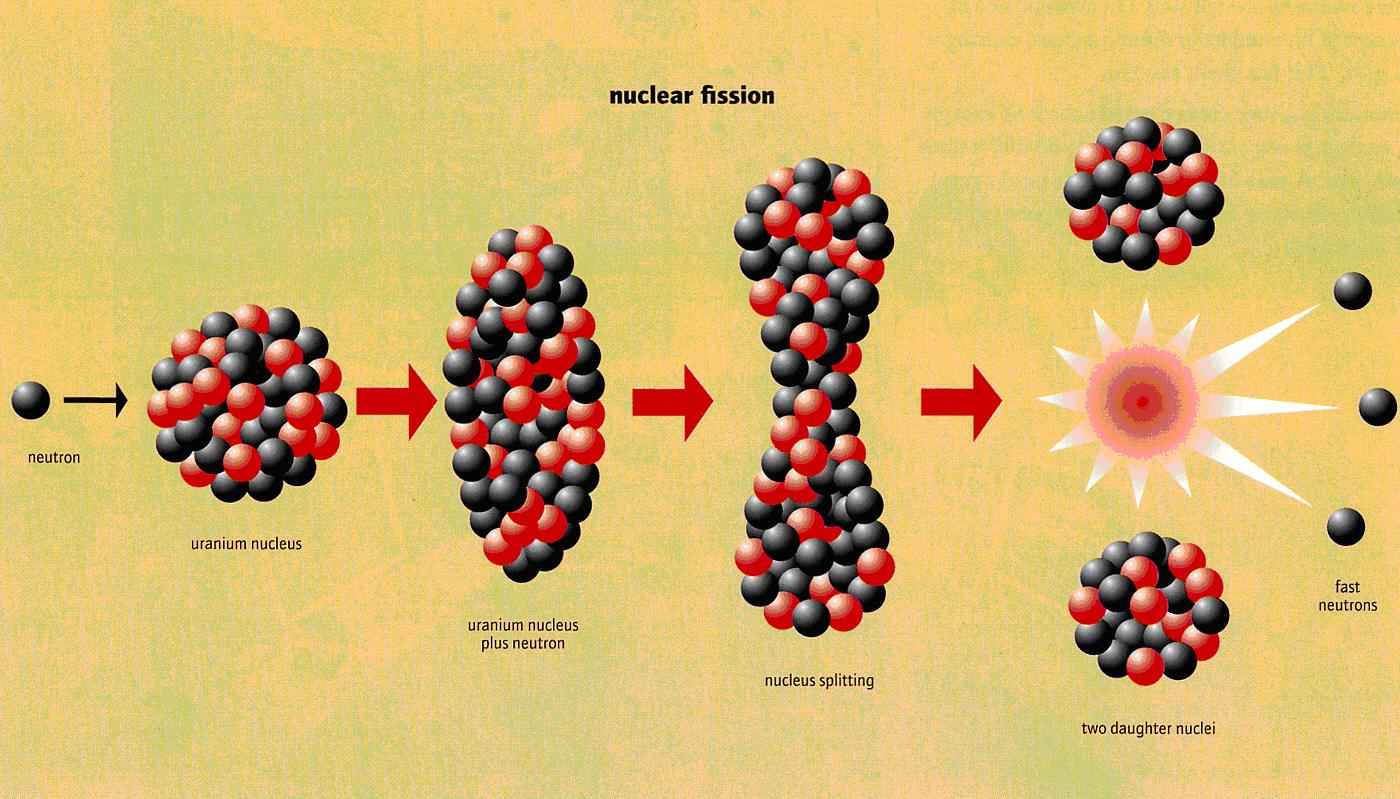 U–235
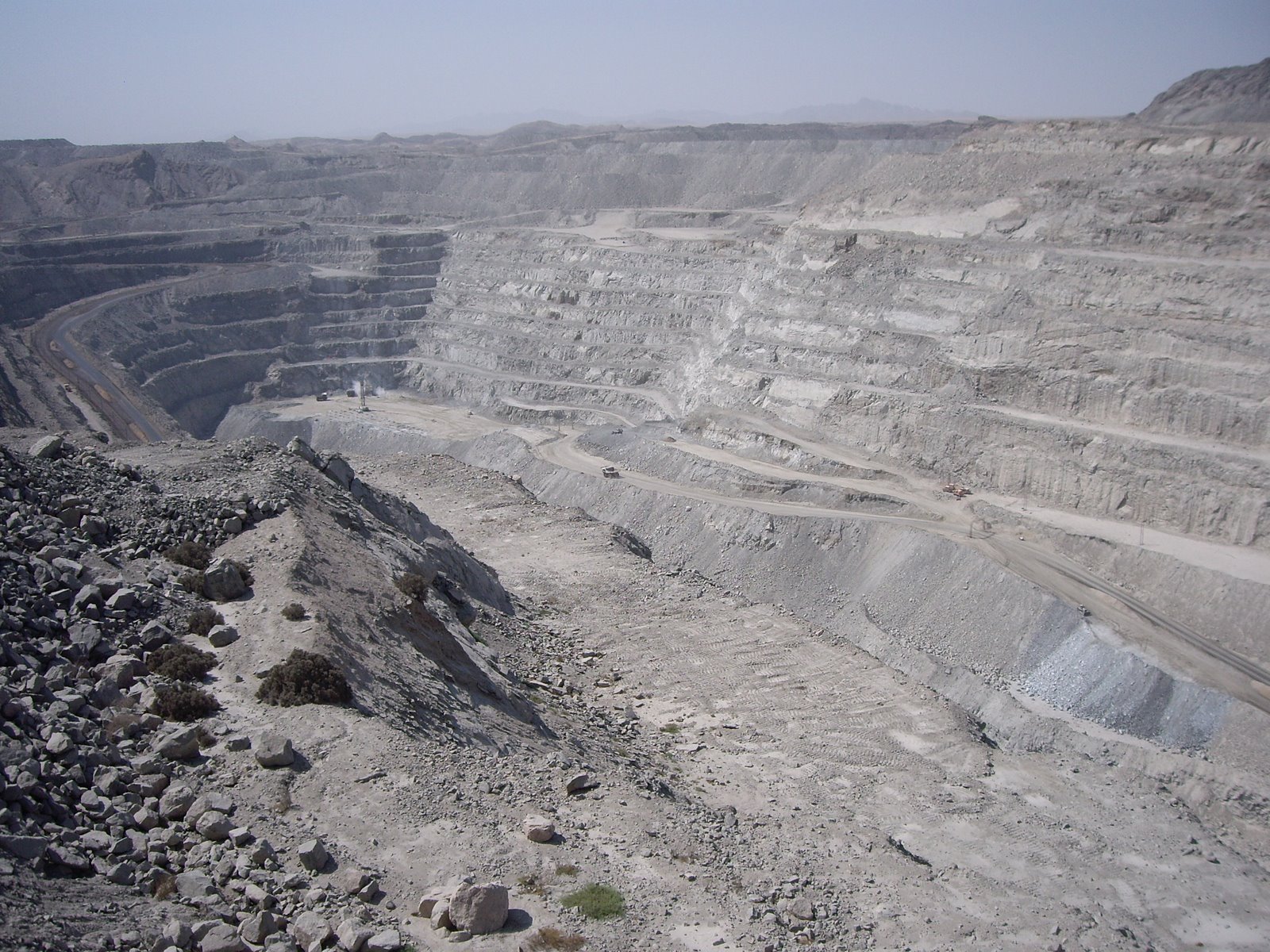 Erőfeszítések Kanadában a kőzet 0,001 % U-235 tartalmának megszerzéséért
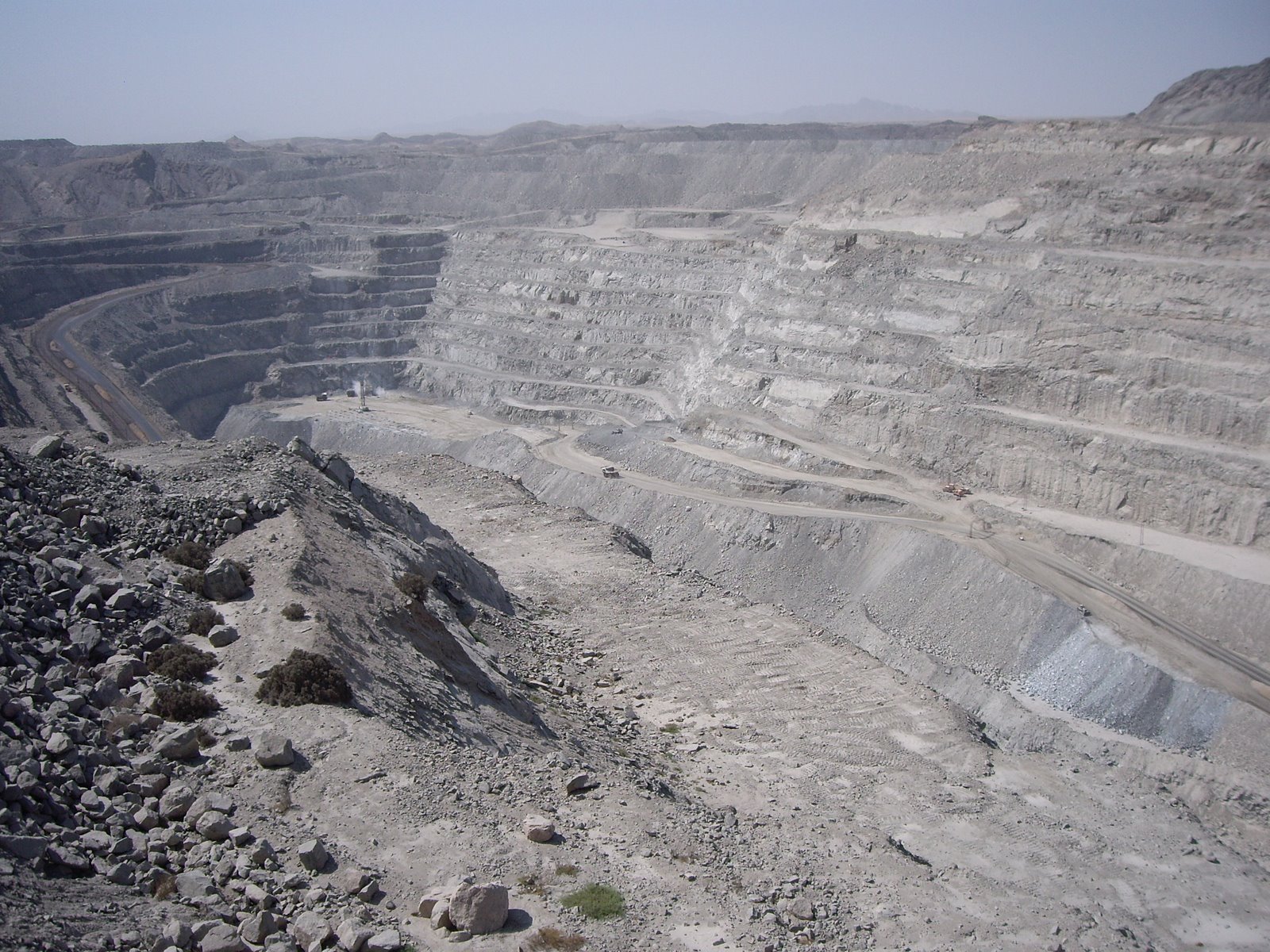 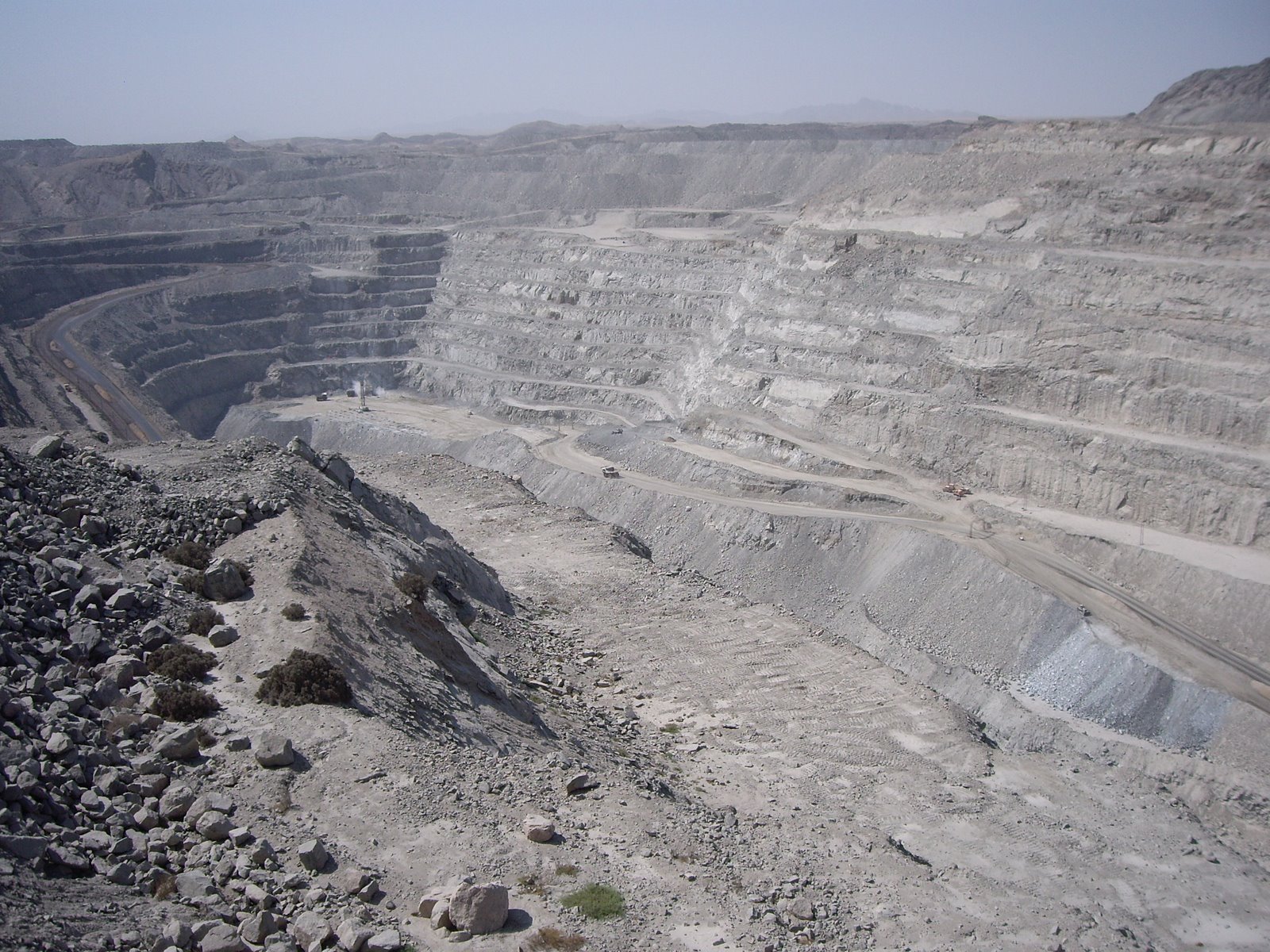 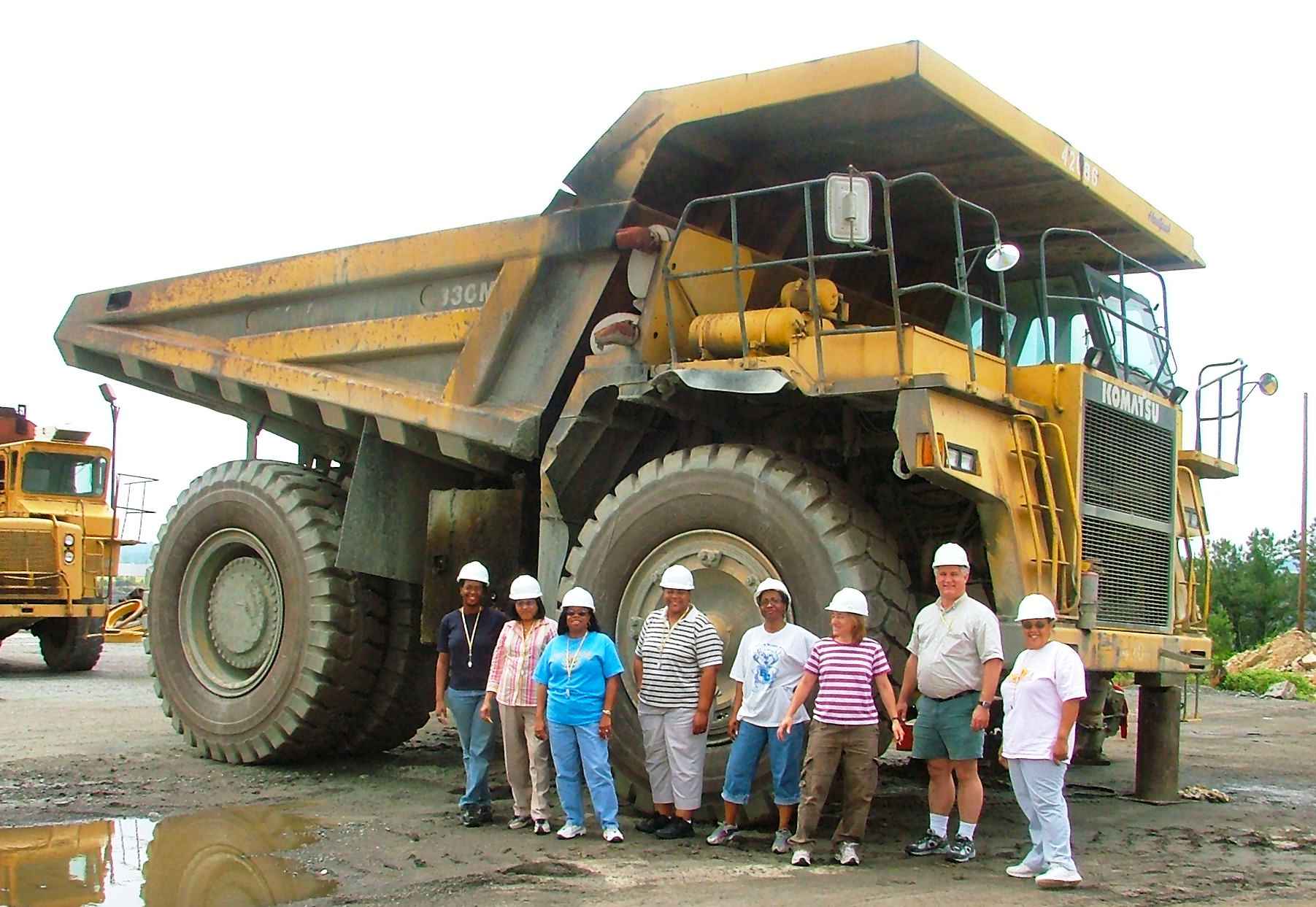 Uránizotópok a természetes (bányászott) uránban
< 1 %

U–235

jól hasítható
lassú neutronnal
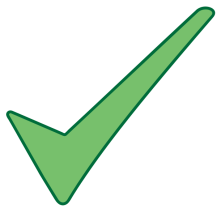 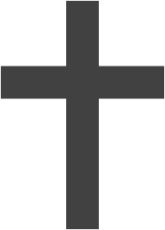 99,3 %

U–238

 nem hasítható neutronnal(csak igen nagy energiájú neutronnal)

 erősen nyeli aközepes sebességű neutronokat
A hasadásban nagy (MeV) mozgási energiájú neutronok keletkeznek.Sajnos így alig tudnak hasítani.
De ha a környezet hőmérsékletére lelassulnak, már több 100-szor nagyobb valószínűséggel képesek hasadást okozni.
Valahogy le kéne lassítaniezeket a neutronokat…Bár biztos majd valami keresztbe tesz…
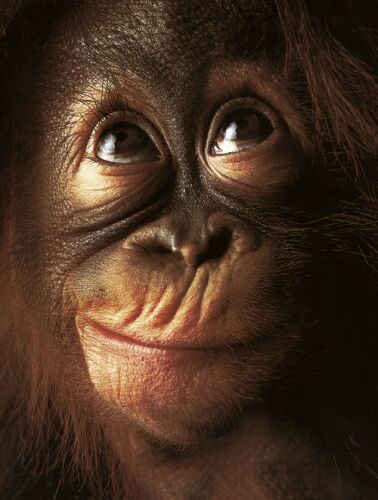 És tényleg…
A félig (közepes sebességűre) lassult neutronokat az U-238 nagy valószínűséggel elnyeli.
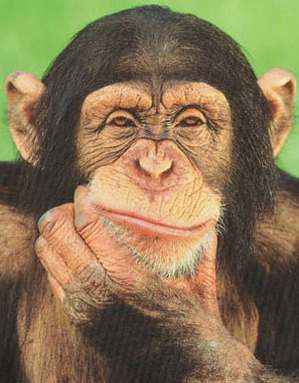 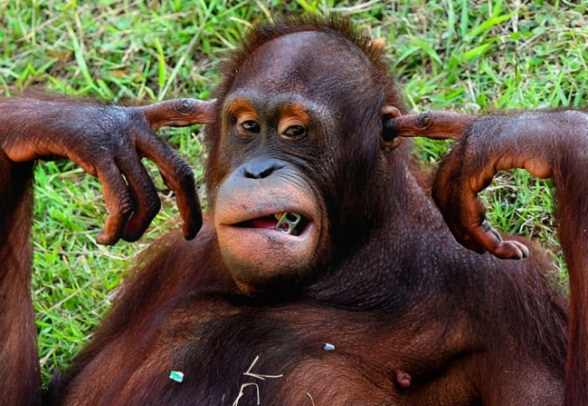 A neutront elnyelő U-238 izotópokat távolítsuk el,
és csak a hasadóképes U-235-öt használjuk!
A tiszta U-235 igen veszélyes már kis mennyiségben is:
egy 50 kg-os 17 cm átmérőjű U-235 golyómagától felrobban atombombaként!
Az U-238 teljes eltávolítása helyett elég az U-235 arányának növelése is:
ez az urándúsítás
(ez is drága és bonyolult)
erős dúsítás
> 90 %
enyhe dúsítás
< 5 %
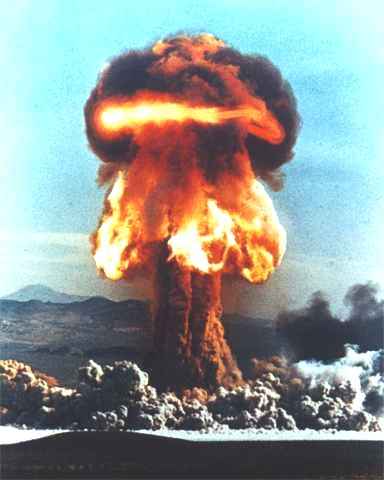 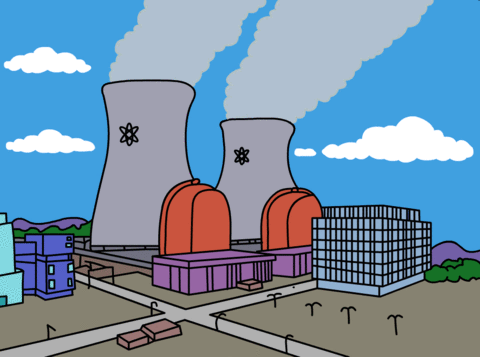 Az U-238 neutron elnyelése ellen a dúsítással együtt használt ötlet:

Inhomogén reaktor elve (Szilárd Leó, 1940)
az urántartalmú rudak vékonyak: Ø = 7,6 mm
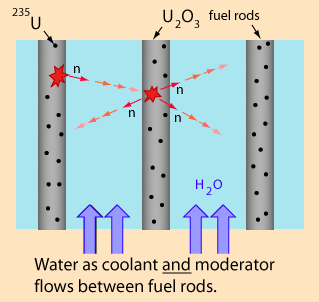 „moderátor”
egy külön közeg a neutronok lelassítására (víz vagy grafit)
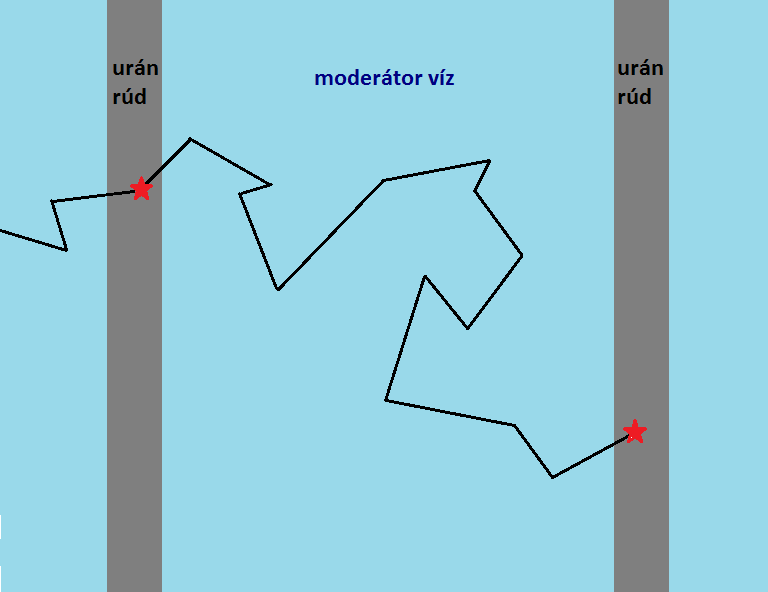 A hasadásban keletkező gyorsneutron hamar kilép a vékony fűtőelemrúdból, és a moderátorban lassul le
a neutron minden ütközéskorvéletlenszerűen irányt vált
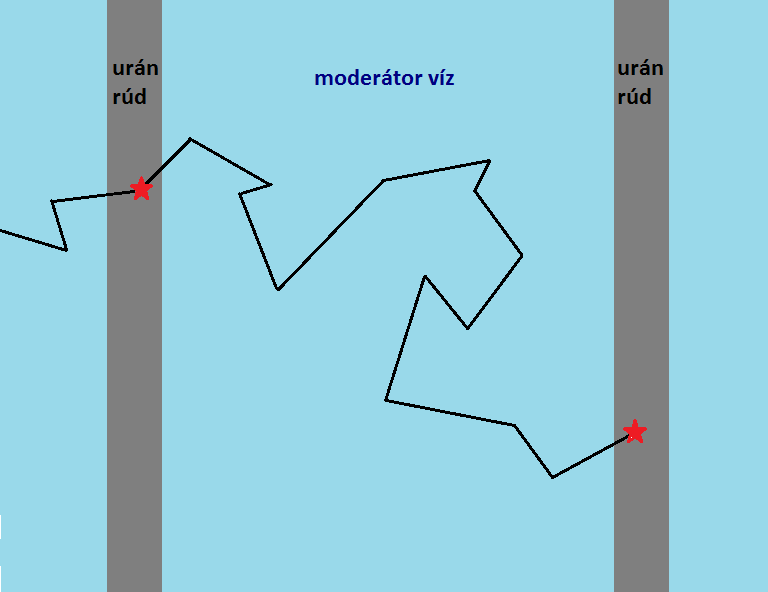 Lelassulva már nyugodtan visszaléphet az urántartalmú rúdba
az atomerőművekben a fűtőelempálcáksokkal közelebb (pár mm) vannak egymáshoz
1/v törvény: a hasadás valószínűsége annál nagyobb, minél jobban lelassul a neutron
De a közepes energiára lassult neutron óriási eséllyel elnyelődik az U-238-ban(rezonancia befogások)
A lelassult (termalizálódott) neutronmár 200-szor nagyobb valószínűséggelokoz hasadást az U-235-ben…
…mint hogyelnyelődneaz U-238-ban.
Így már visszatérhet a 95-98 %-ban
U-238 tartalmú fűtőelembe.
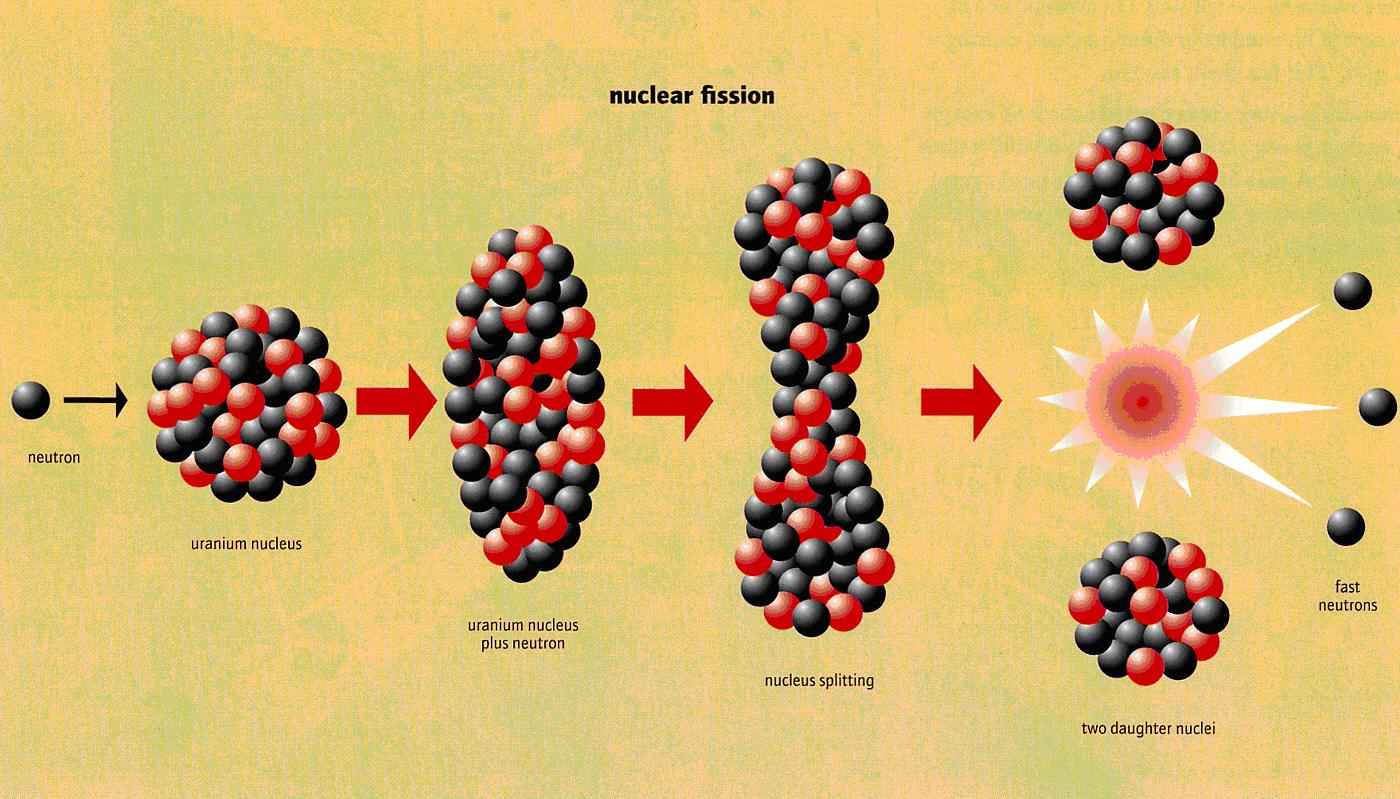 Az U-235 hasadásos
láncreakciója
továbbfejlesztve
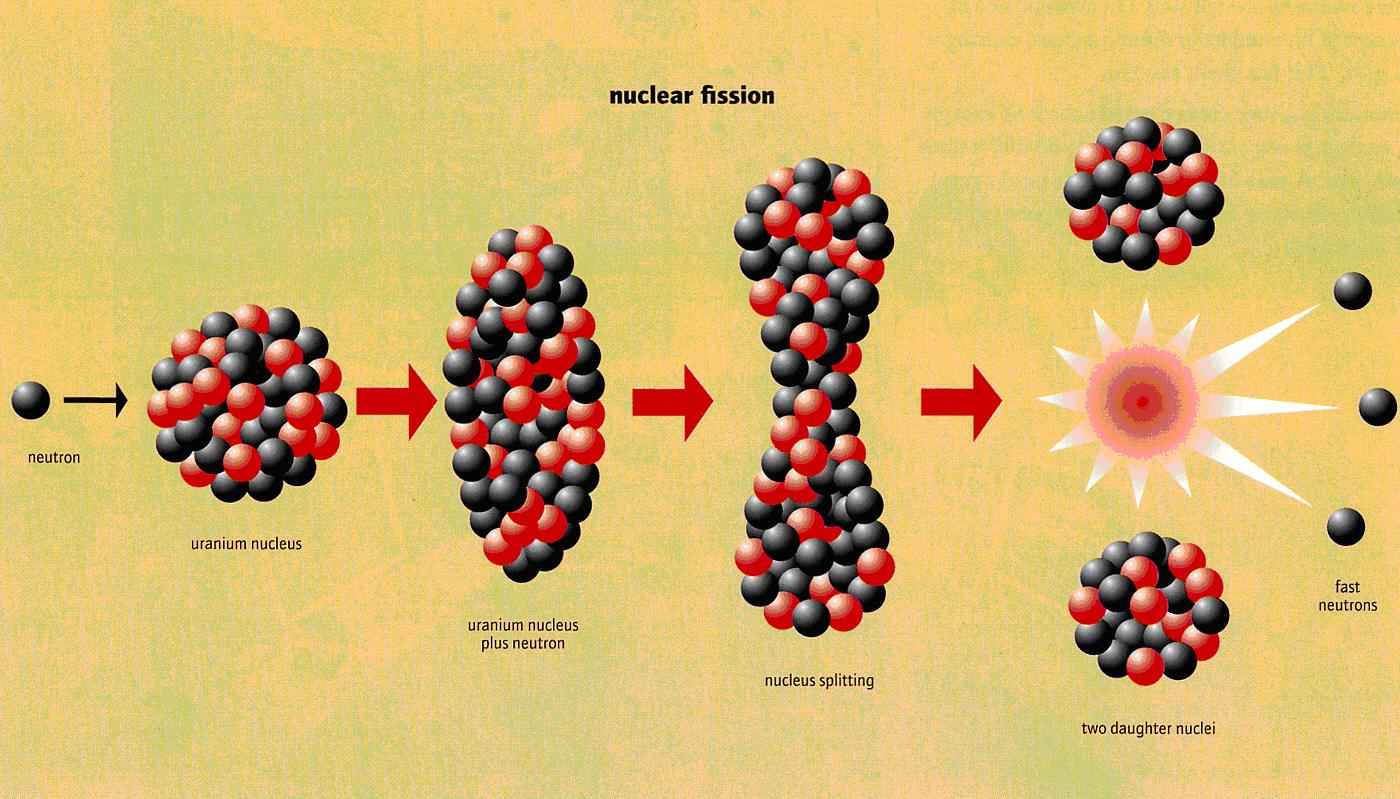 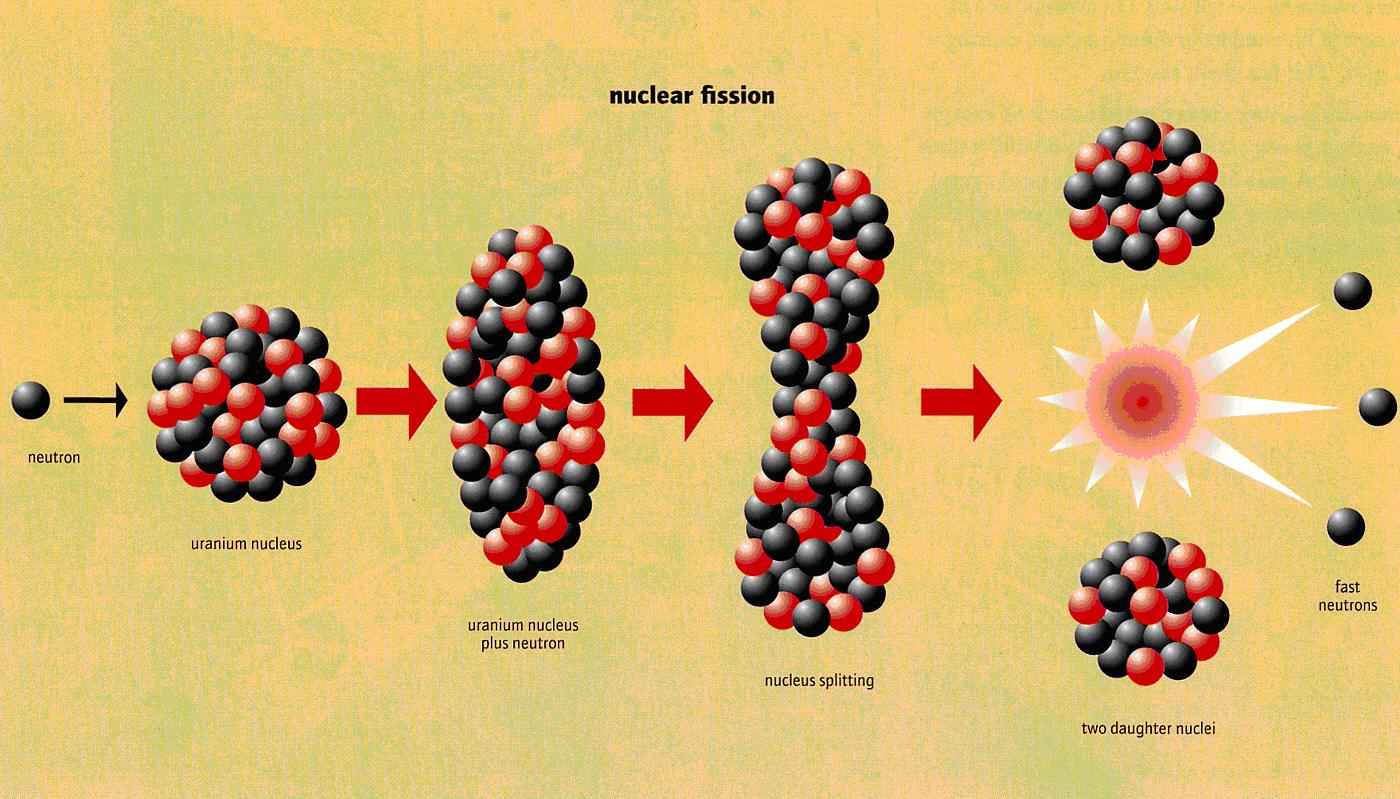 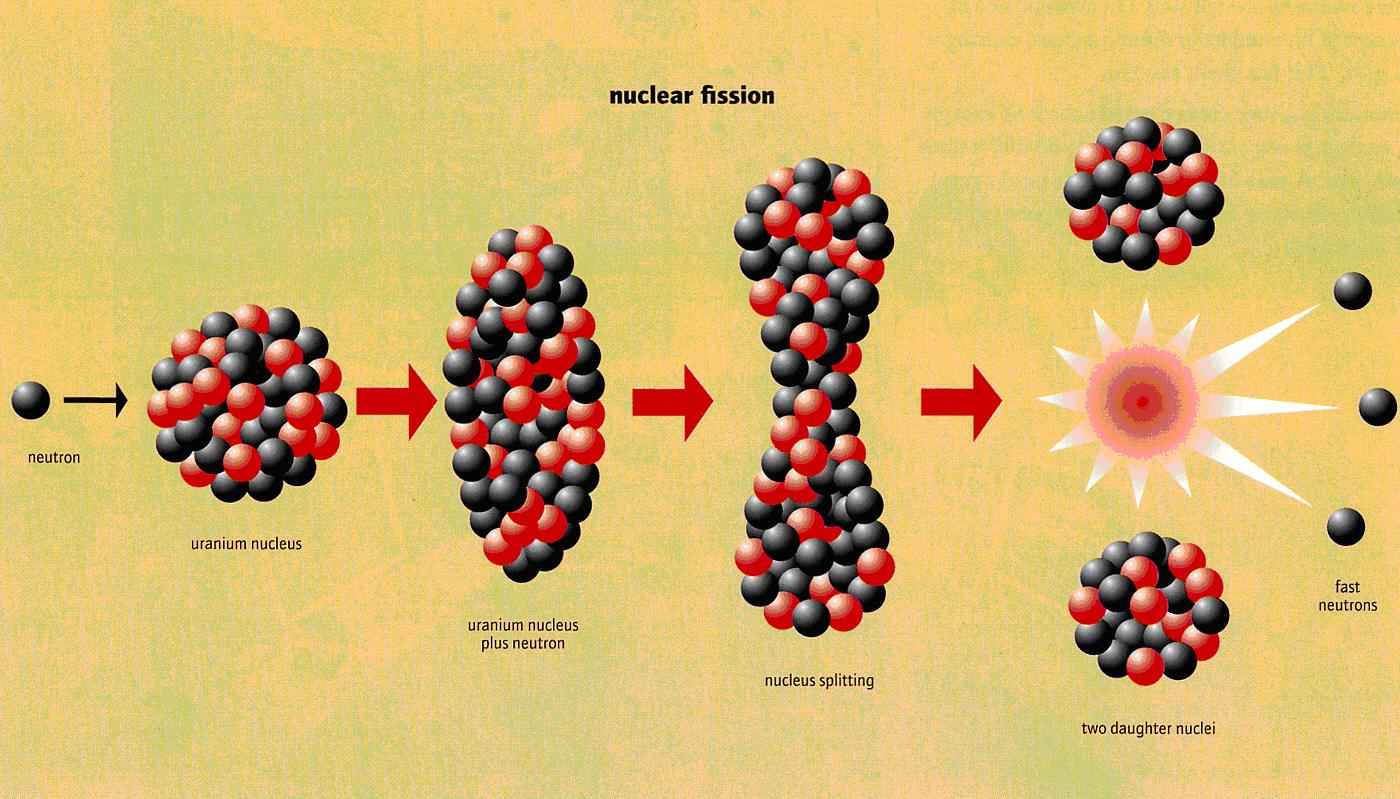 neutronokat lassító közeg
„moderátor”
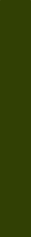 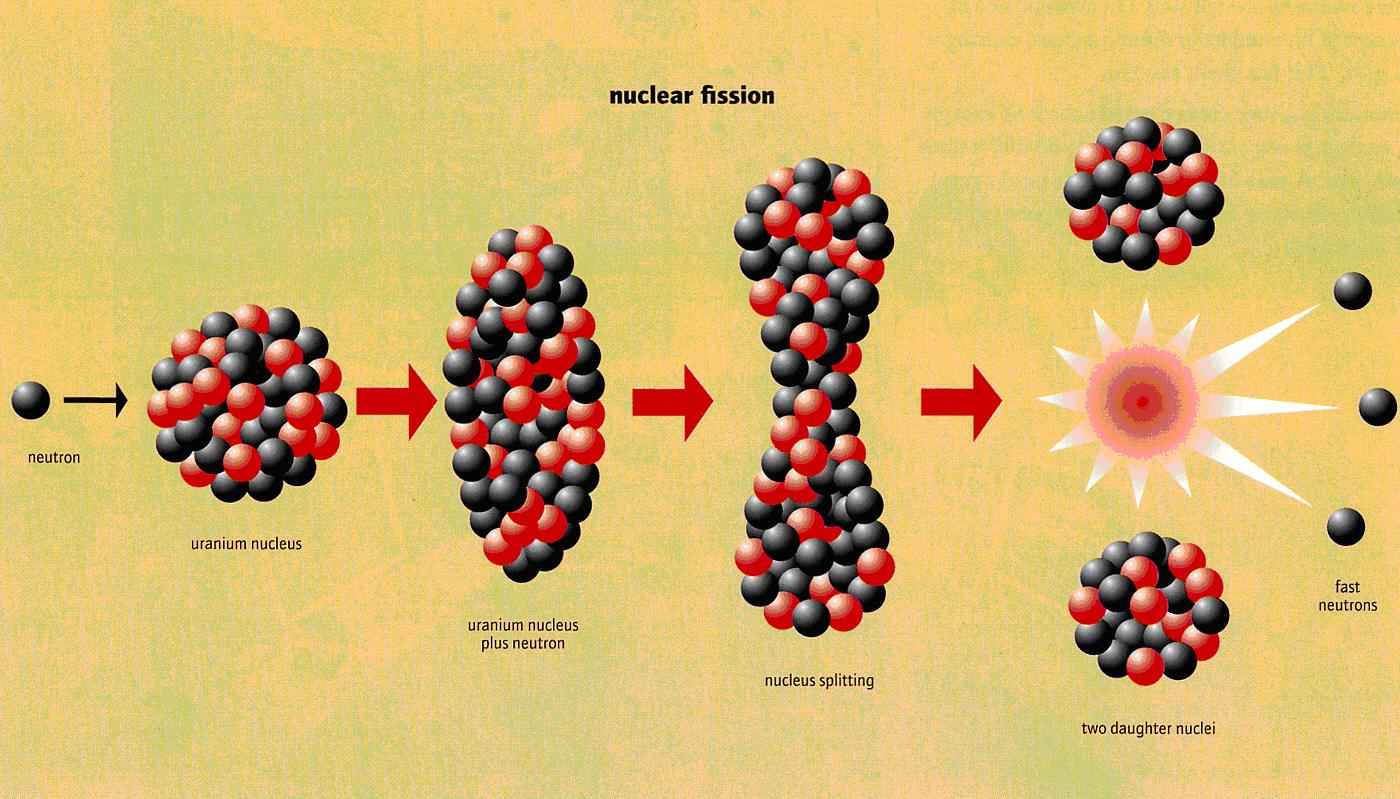 neutront elnyelő kontrollrúd  →
Az U-235 hasadásos
láncreakciója
még tovább fejlesztve
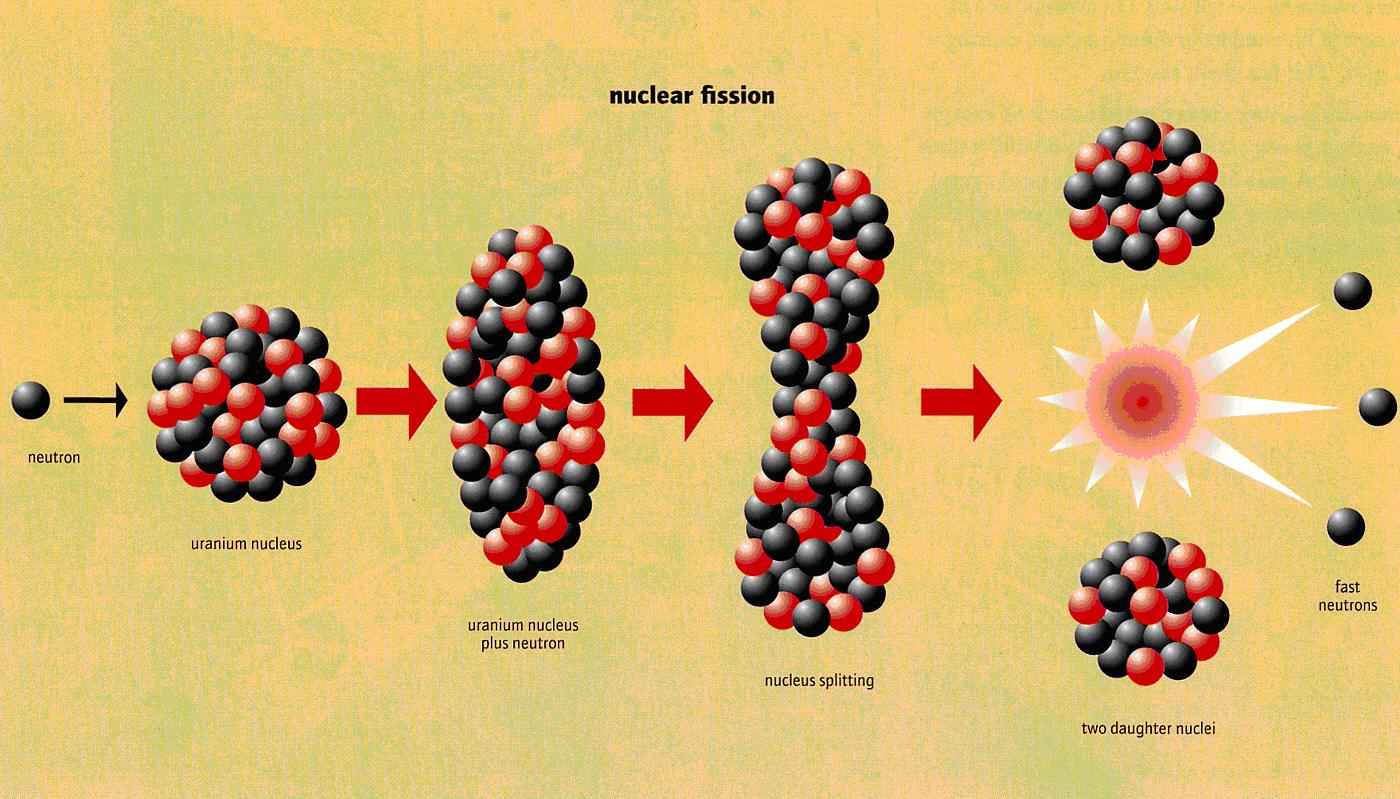 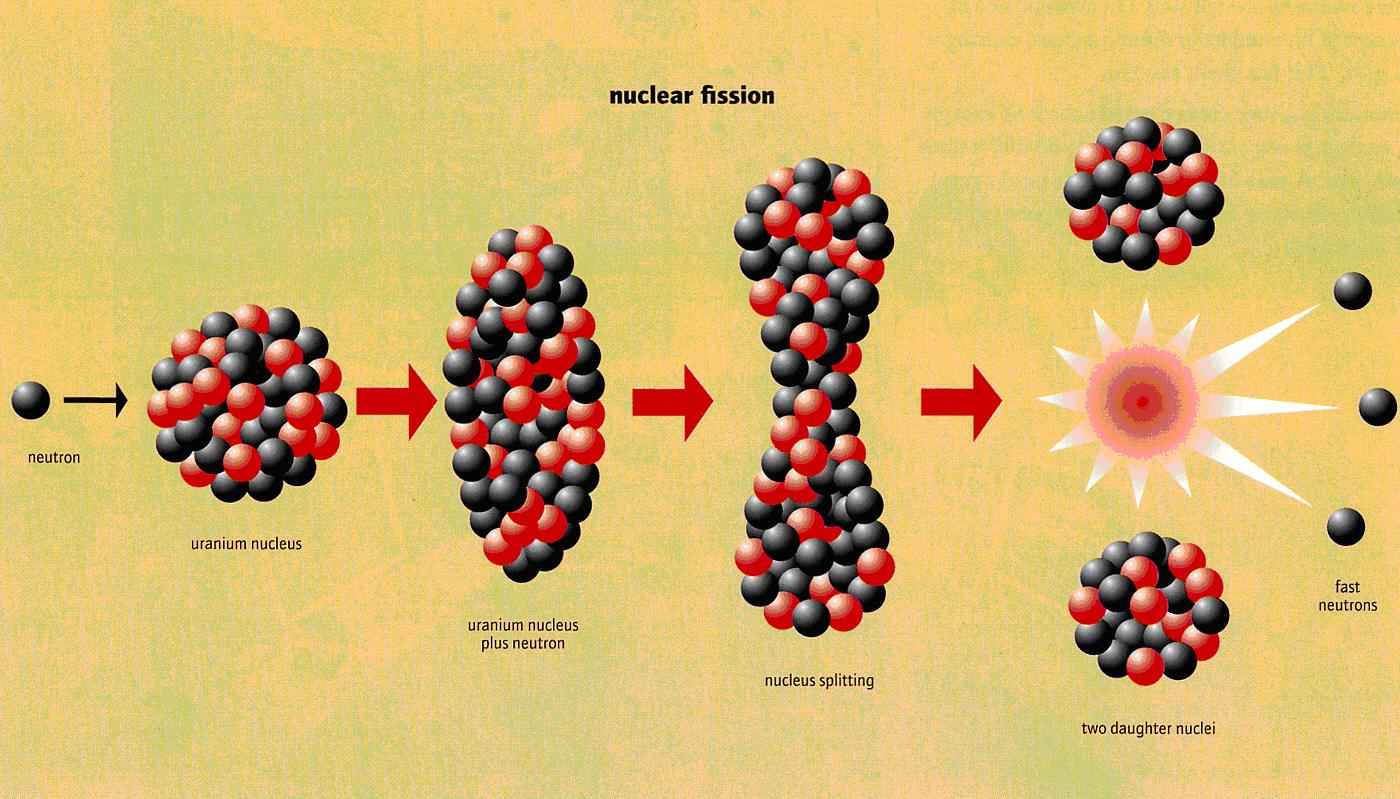 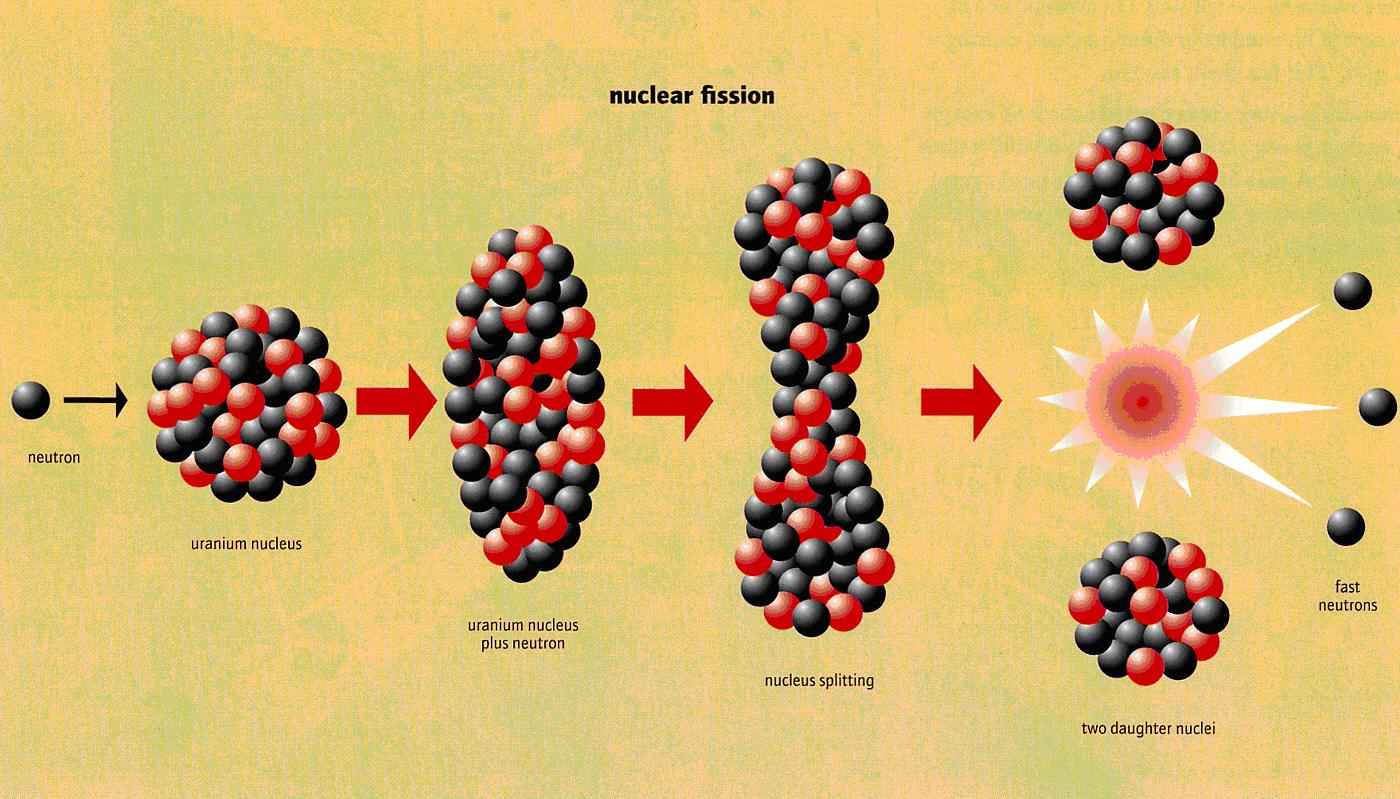 neutronokat lassító közeg
„moderátor”
A víz egyúttal elvezeti a fejlődő hőt,

→ hűtőközeg is egyben
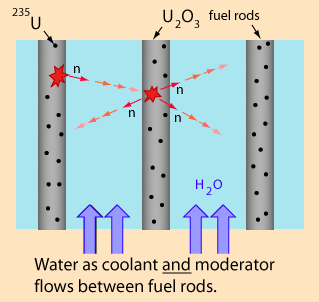 2in1
grafit
C – szén
„nehézvíz”
D2O
„könnyűvíz”
tisztított csapvíz
H2O
Moderátorok összehasonlítása
Neutron maximális mozgási energia veszteségerugalmas ütközés esetén
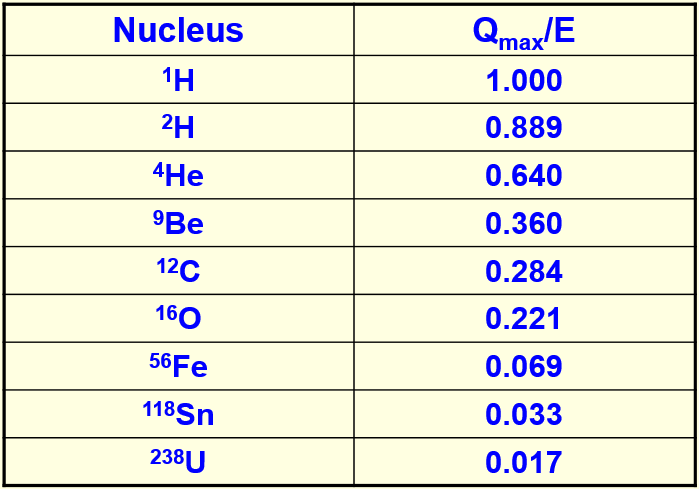 lelassítjuk (moderátorral)
A láncreakciót a neutronokon keresztül szabályozzuk:
elnyeletjük (szabályozórudakkal)
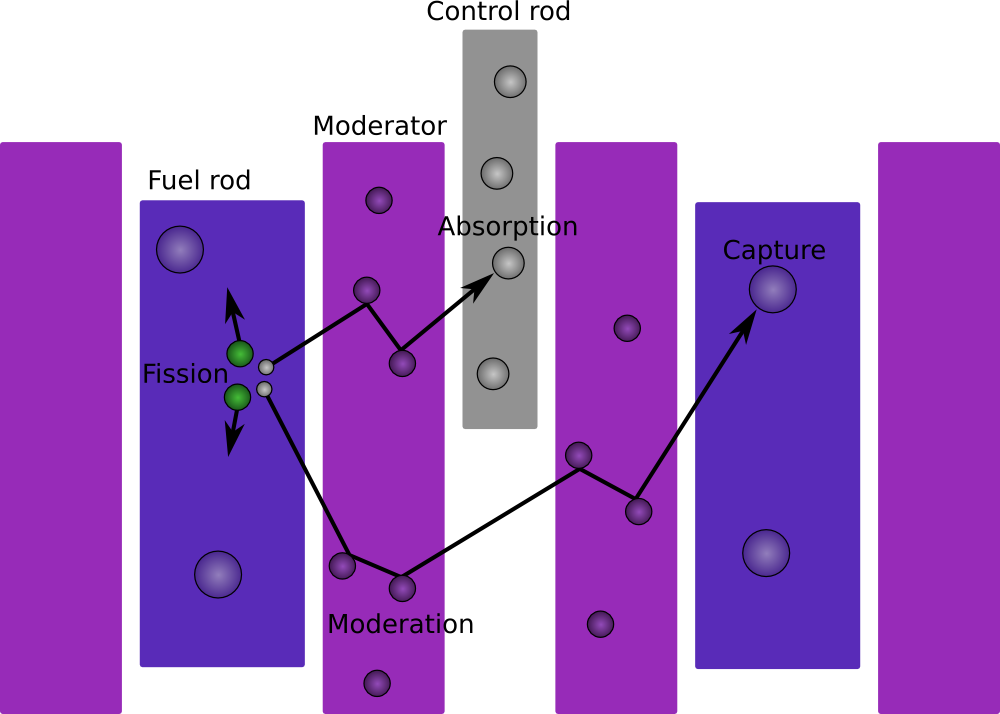 A moderátor sem tökéletes
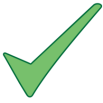 lelassul tőle (ez a kívánt hatás)
Ha egy neutron ütközik
a moderátor egy atommagjával
neutronveszteség!
elnyelődik benne (ez káros mellékhatás)
A nehézvíz ára sajnos borsos:kb. 700 USD/kgami 160.000 Ft/kg
Ha a moderátor elnyelésével együtt az összes neutronelnyelés már túl sok,esetleg nem marad majd elég neutron a láncreakció fenntartására
↓
a jó moderátor csak kevéssé nyelheti a neutronokat
Moderátorok dobogója a neutronelnyelés alapján
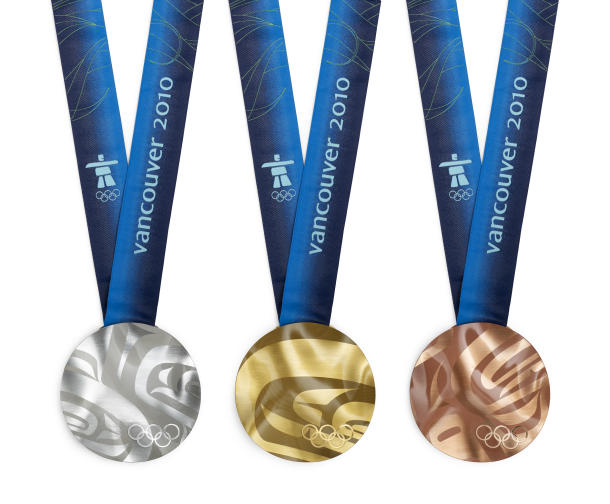 grafit
C – szén
„nehézvíz”
D2O
„könnyűvíz”
H2O
Láncreakció
Szabályozatlan
Szabályozott
egyre több neutron
egyre több hasadás
a keletkező 2-3 neutronból
csak 1 okoz újabb hasadást
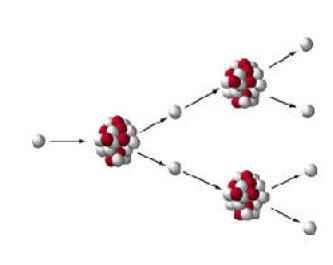 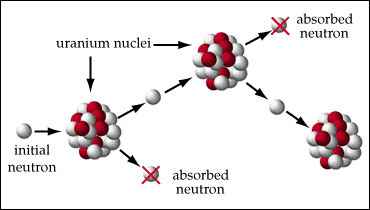 neutront elnyelő rudakkal
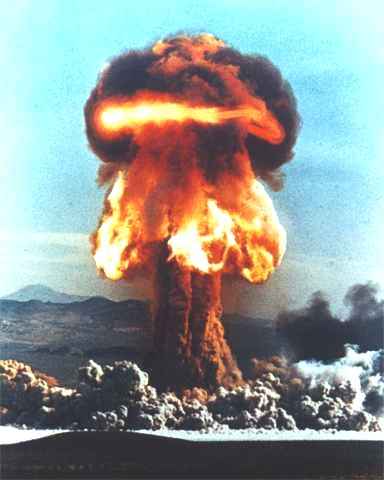 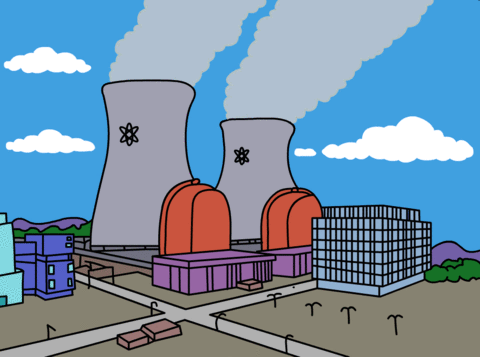 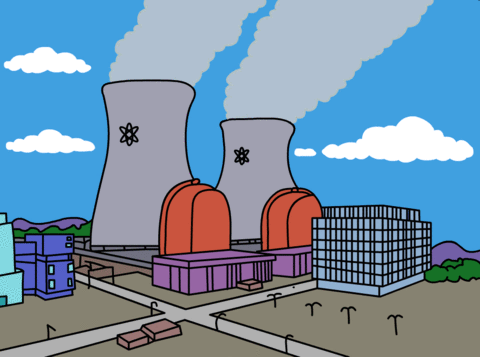 Megjegyzés: az atomerőművek és minden hőerőmű jellegzetes,széles hűtőtornyiból felszálló fehér „füst” nem égéstermék, nem mérges gázokból áll, hanem csupán teljesen ártalmatlan vízpára.
Ettől még jól lehet vizuálisan hatni vele: mintha sunyi módon,fehér báránybőrbe (bárányfelhőbe) bújvaokádna hatalmas mennyiségben valami lassan ölő mérget a légkörbe.
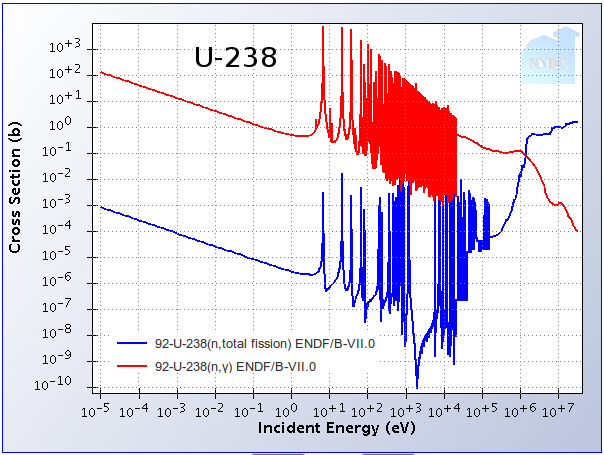 Neutron hatására az U-238 hasadási és elnyelési hatáskeresztmetszetea neutron energiájának függvényében
A hasadás csak igen nagy (> MeV) energiák esetén valószínűbb, mint az elnyelés.
A fejlesztési fázisban lévő ún. gyorsreaktorok ezt az effektust próbálják kihasználni, ugyanis a jelenlegi energiatermelés a földi uránkészletek 99,3 %-át adó U-238-et érdemben nem használja: a létező atomerőművek mindegyike csak a 0,7 %-nyi U-235 hasadását hasznosítja.
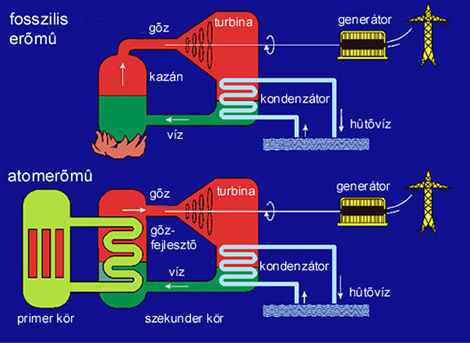 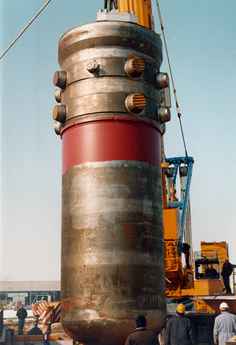 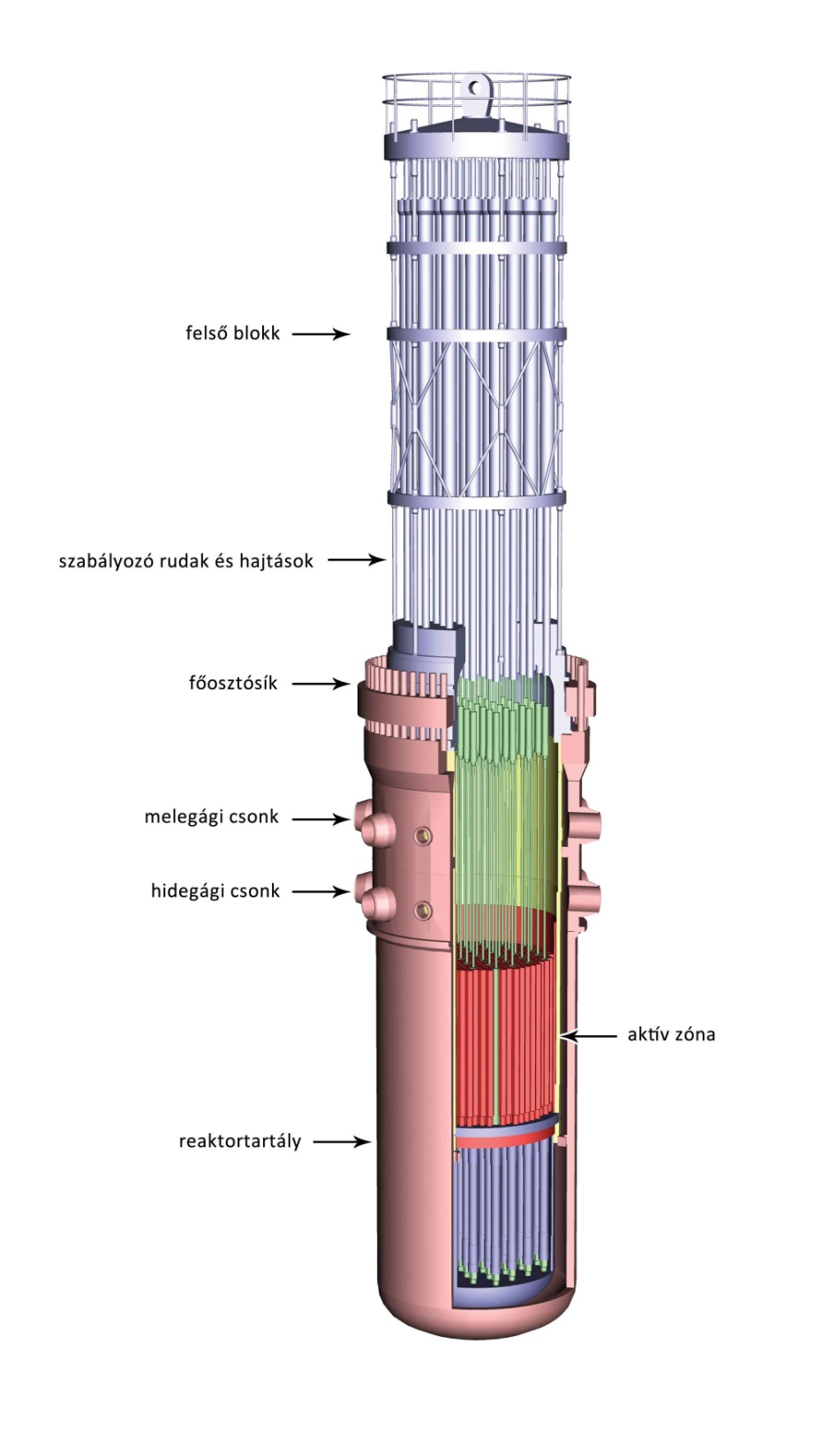 Egy paksi blokk aktív zónája
Az urán-dioxid (UO2) üzemanyag pasztillák 7,6 mm külső átmérőjű és 9 mm hosszú hengerek(középen 1,6 mm átmérőjű belső üreggel)
Minden fűtőelempálca 2,5 m hosszú(bennük 276 db pasztilla)
Minden kazettában 126 fűtőelempálca van
Az aktív zónában 312 üzemanyag kazetta van(összesen 39.312 db fűtőelempálca)
Reaktoronként összesen 46,7 tonna UO2  üzemanyag (41,2 tonna urán, amiből 1,2 tonna a hasadó 235U)
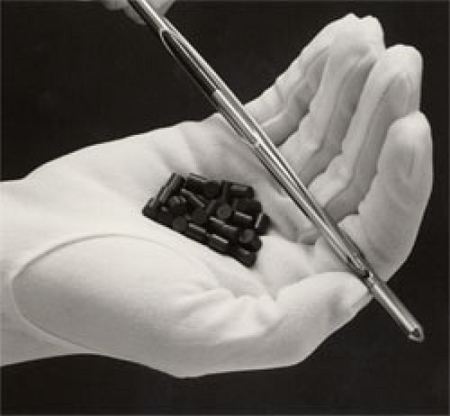